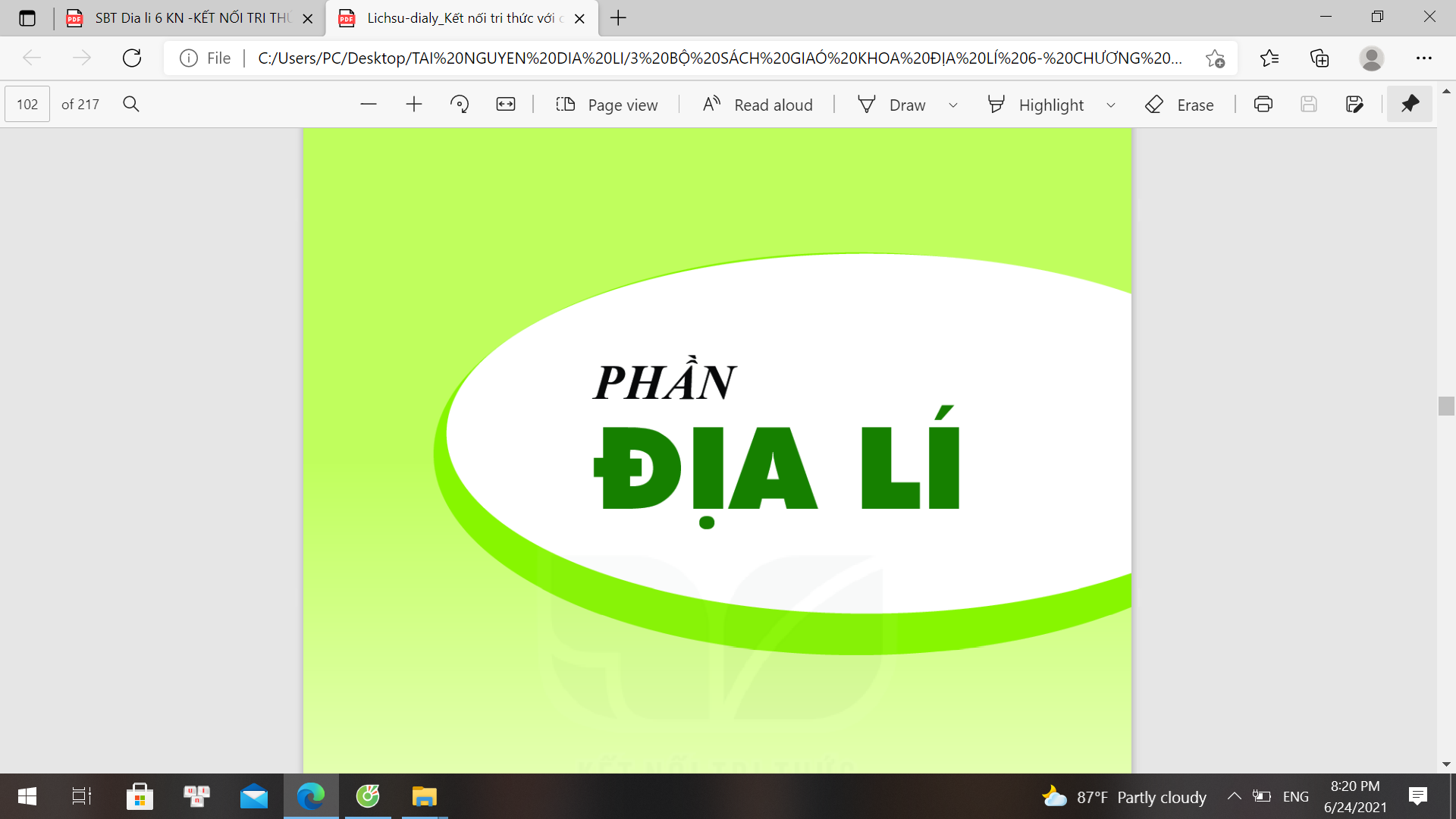 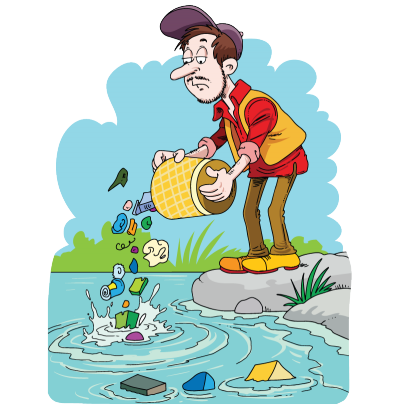 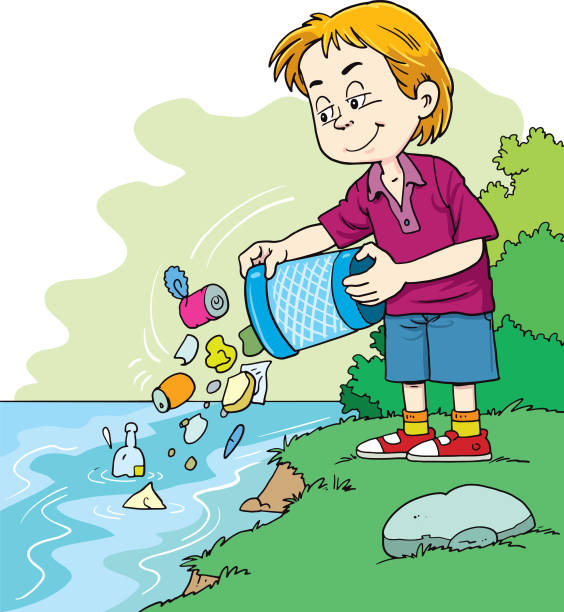 Môi trường biển, sông, hồ đang bị ô nhiễm do rác thải của 
con người. Hãy cứu các loài sinh vật dưới biển bằng cách 
dọn sạch rác qua việc trả lời đúng các câu hỏi.
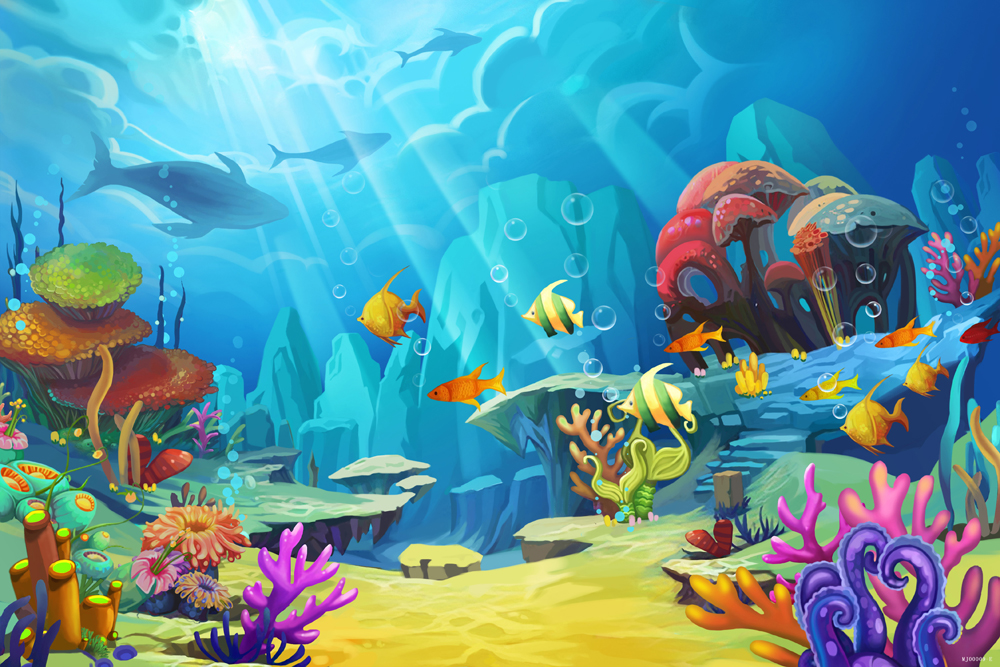 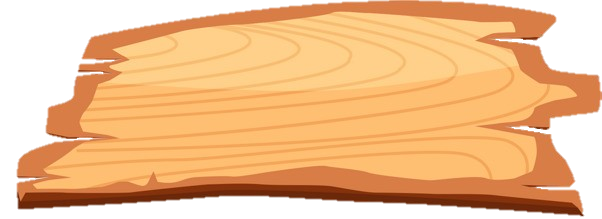 DỌN SẠCH
ĐẠI DƯƠNG
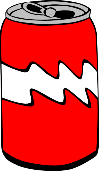 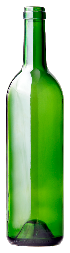 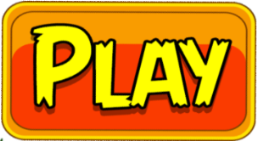 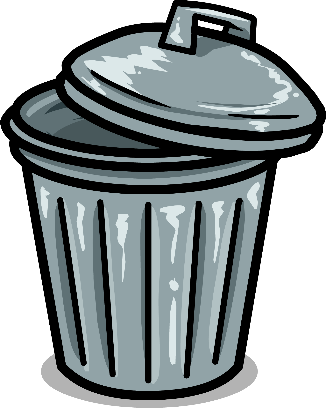 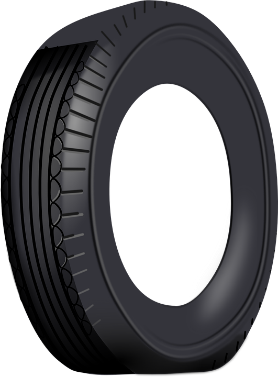 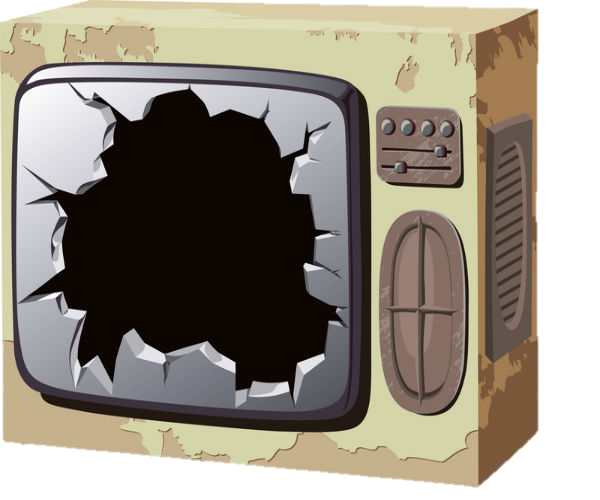 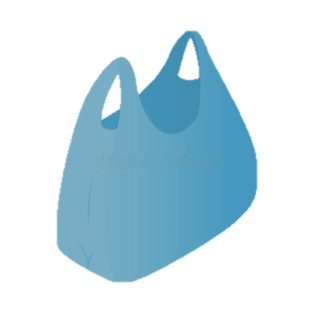 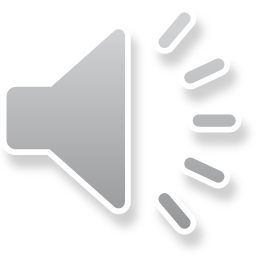 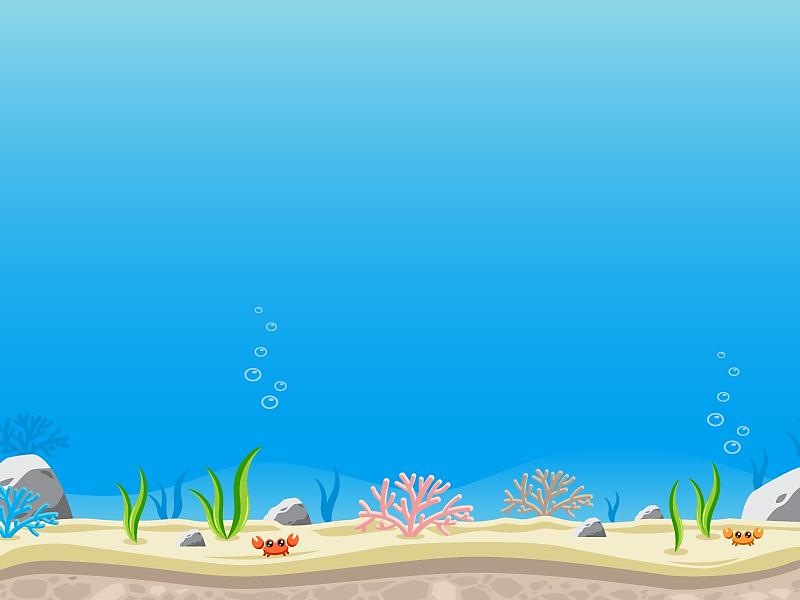 1
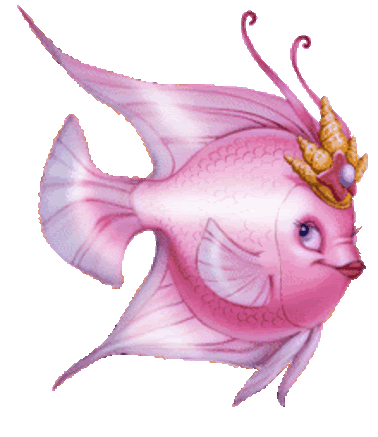 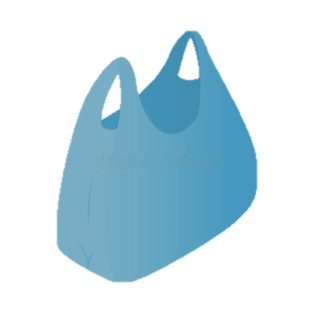 3
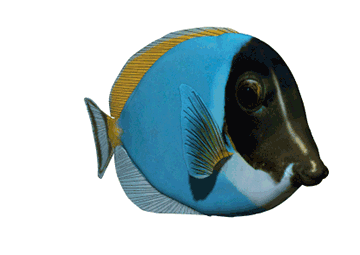 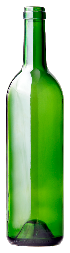 4
2
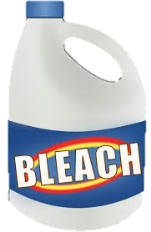 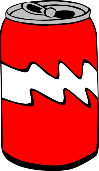 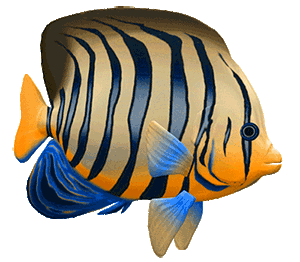 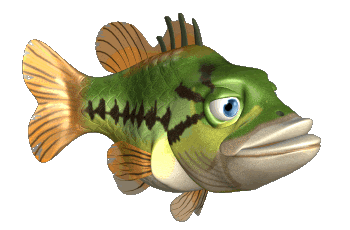 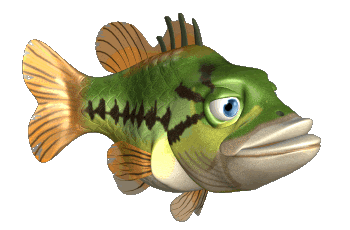 10
8
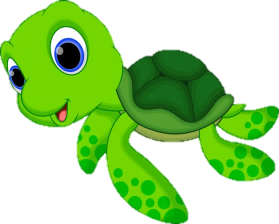 9
5
7
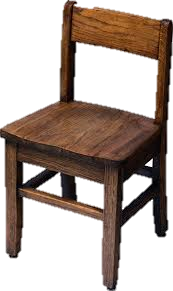 6
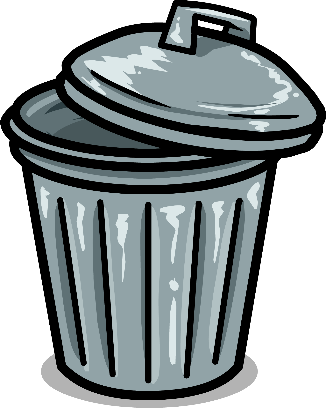 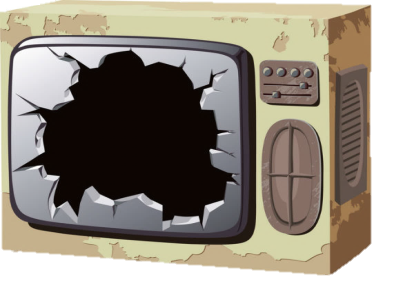 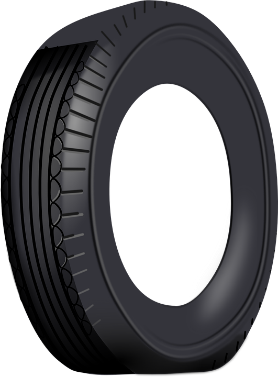 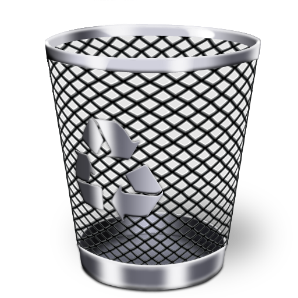 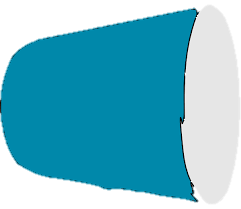 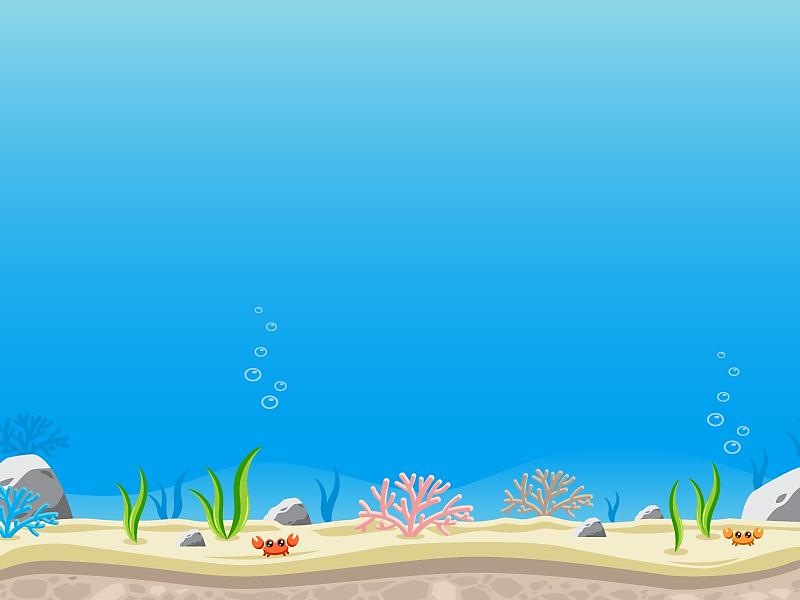 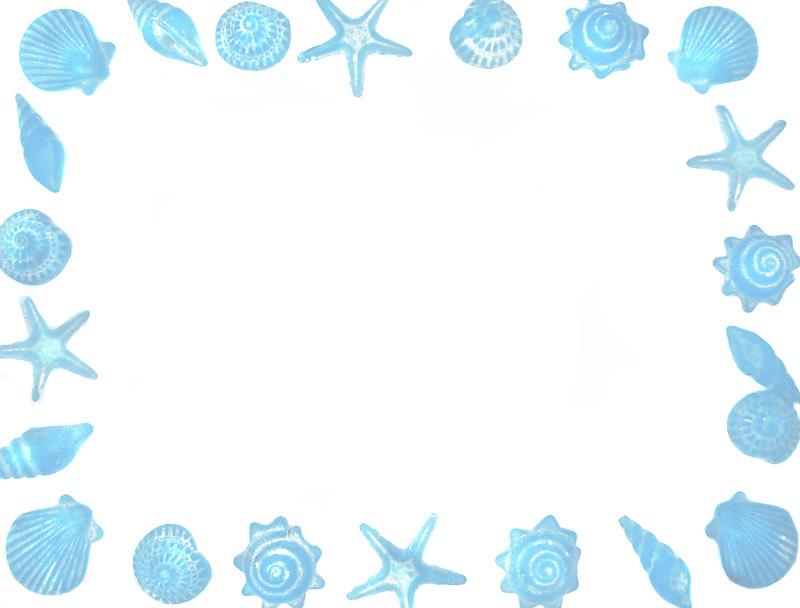 Các yếu tố sử dụng để biểu hiện trạng thái thời tiết là?
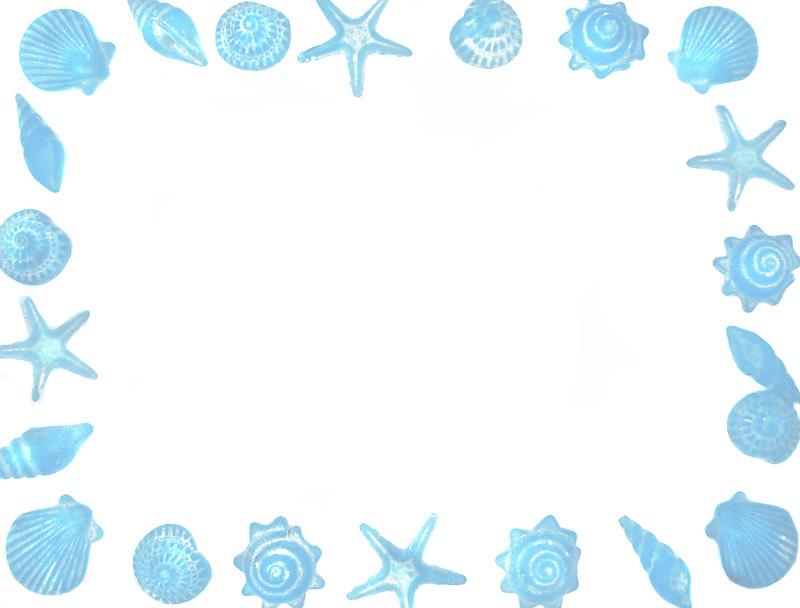 Nhiệt độ, độ ẩm, nắng, mưa, mây, gió
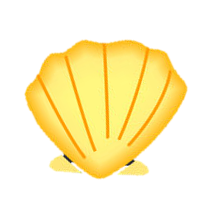 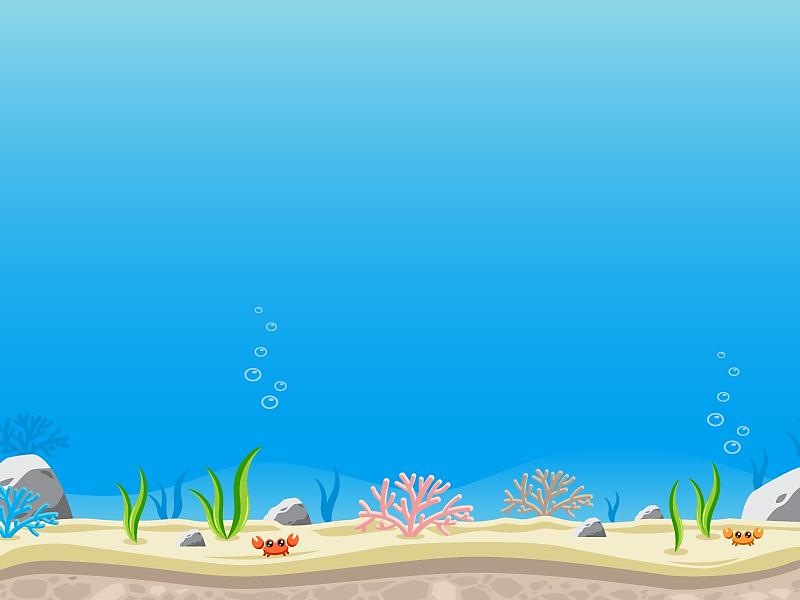 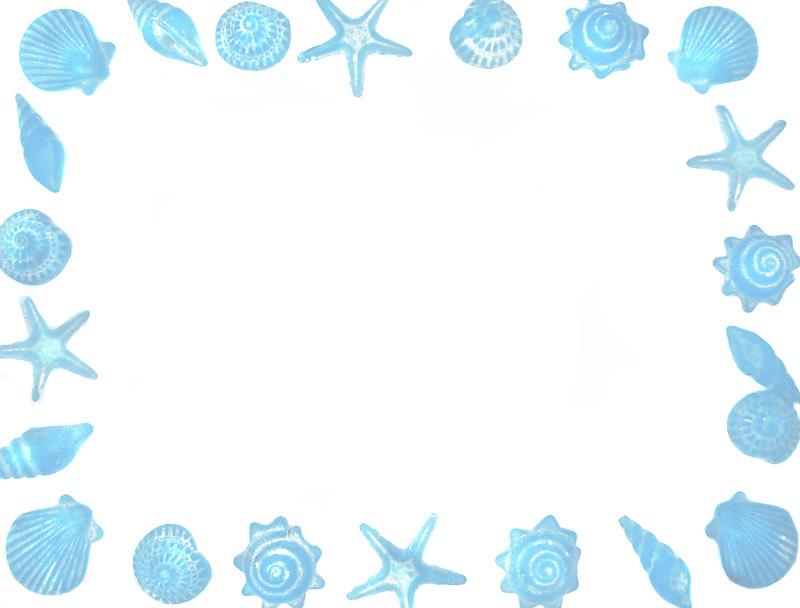 Thành phần chủ yếu gây nên hiệu ứng nhà kính, làm Trái Đất nóng lên là?
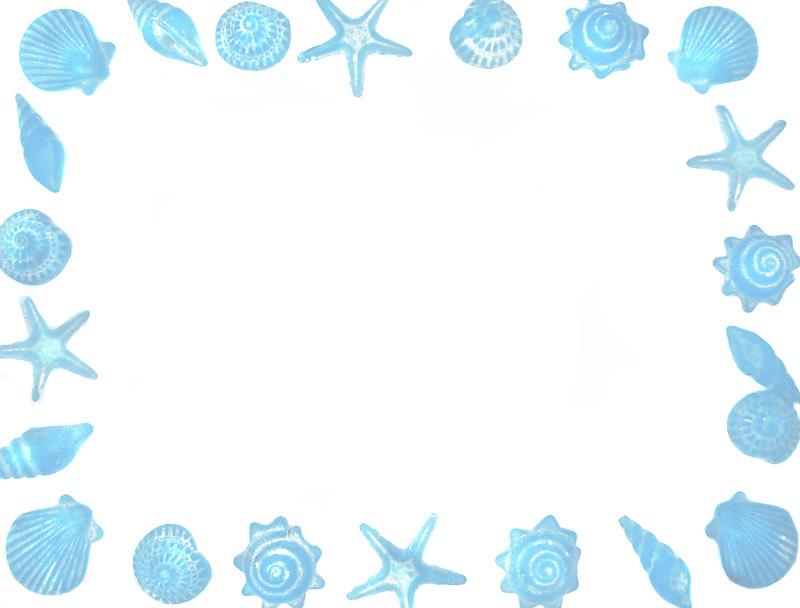 A. Ni-tơ
C. Carbonic
B. Oxy
D. Ô-dôn
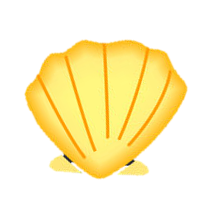 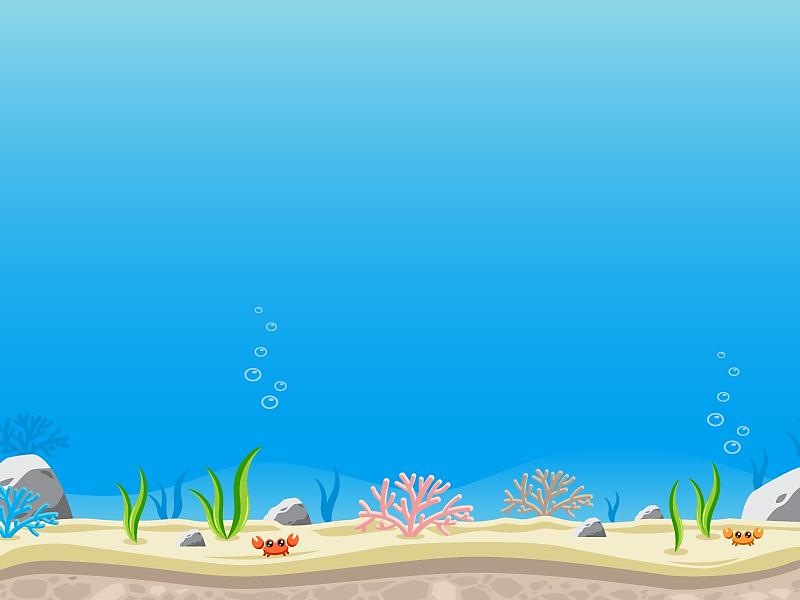 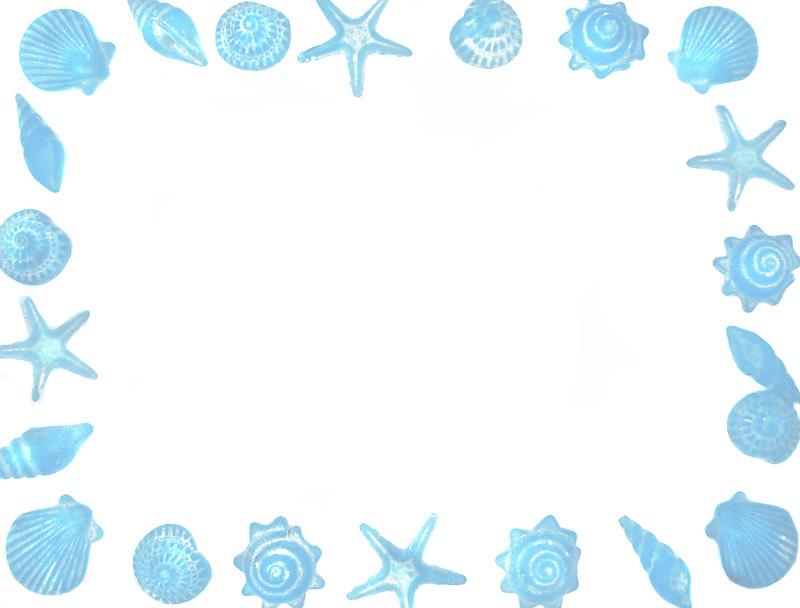 Các biểu hiện của biến đổi khí hậu là?
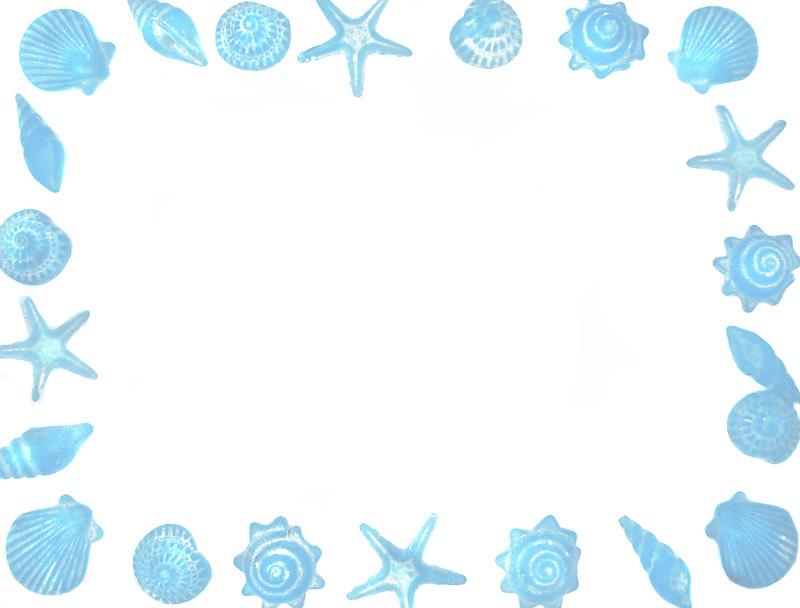 Sự nóng lên toàn cầu, mực nước biển dâng, gia tăng các hiện tượng khí tượng thủy văn cực đoan
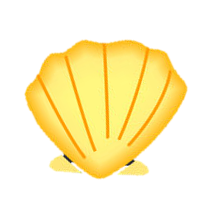 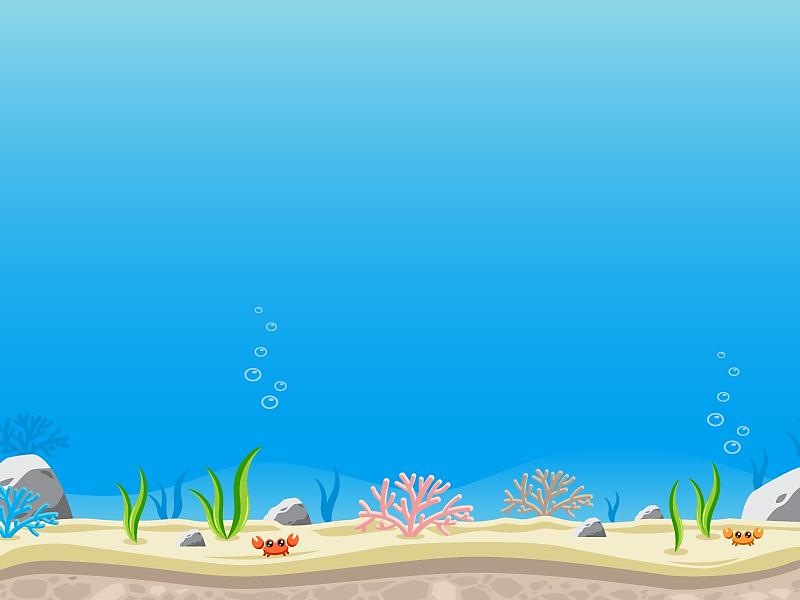 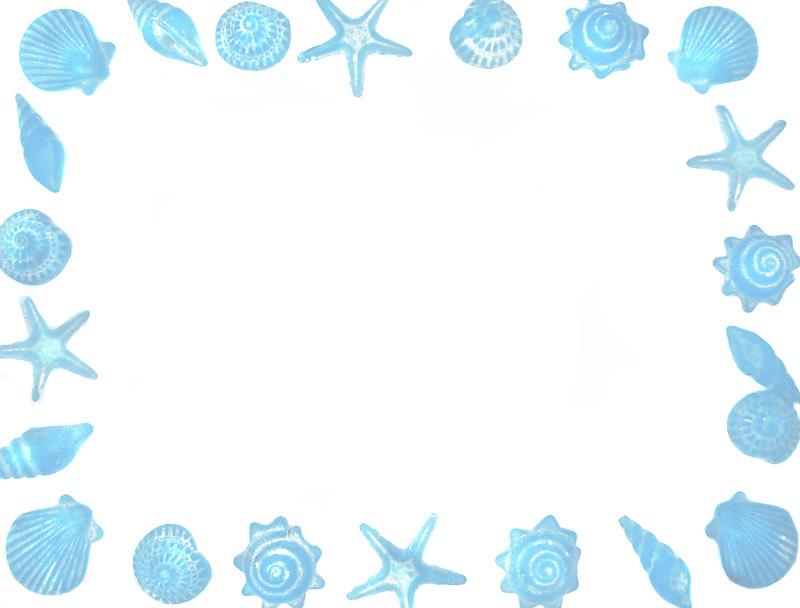 Cho biết những câu sau câu nào nói về thời tiết, câu nào nói về khí hậu?
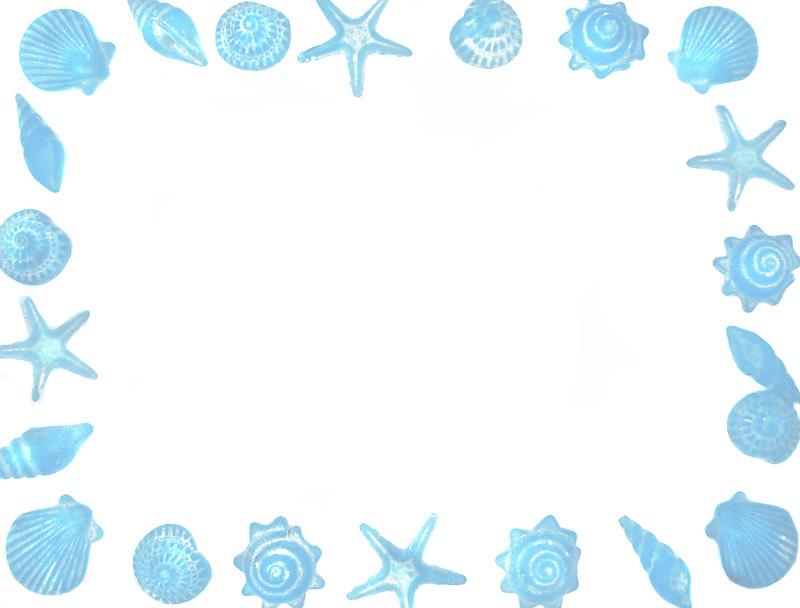 A. Sáng nay tựu trường, trời trong xanh, gió nhẹ nhàng
B. Mùa hạ ở khu vực Bắc Trung Bộ có gió phơn khô nóng
C. Hôm qua ở Nam Bộ có mưa rất to, gió mạnh
D. Tháng 6 ở Bắc bán cầu là mùa hè, trong khi nam bán cầu là mùa đông
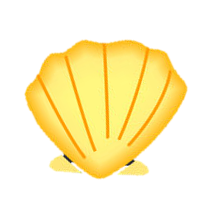 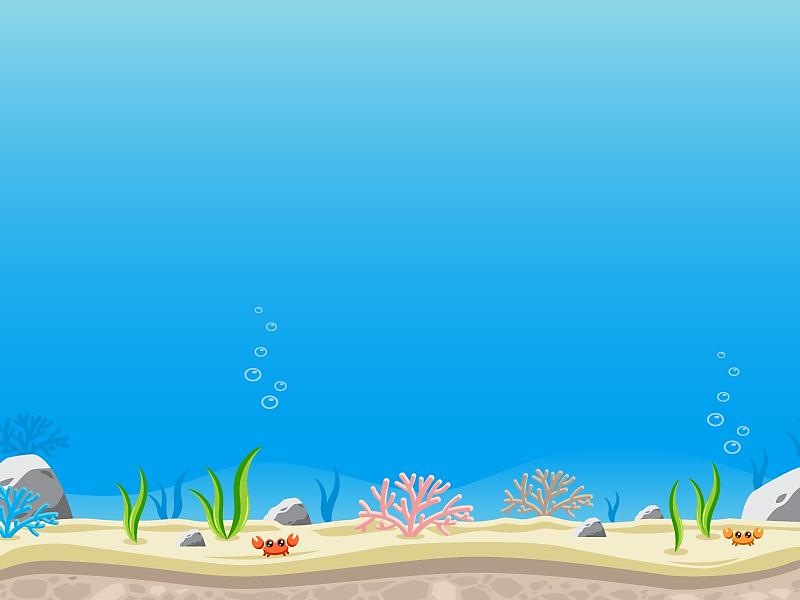 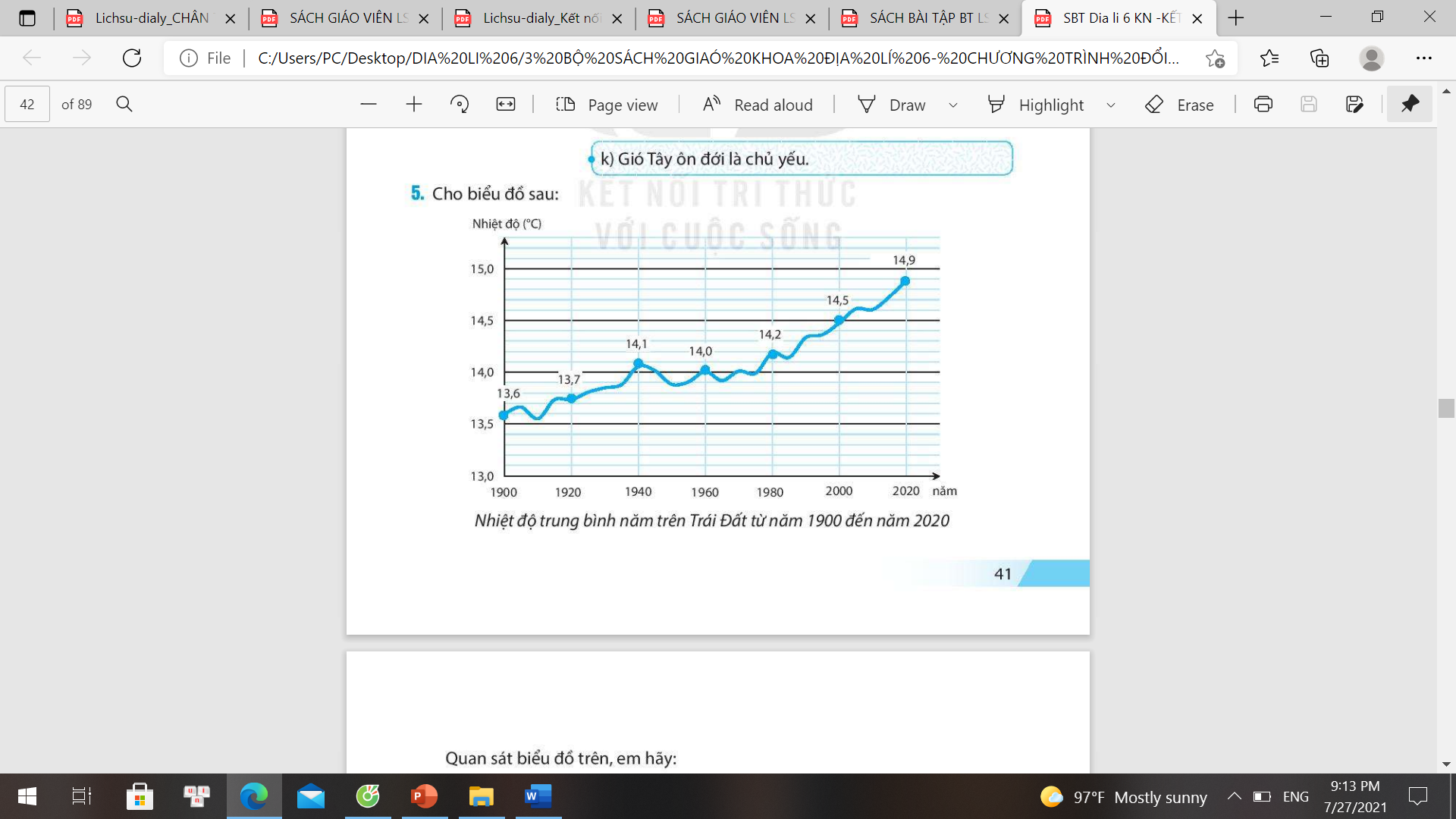 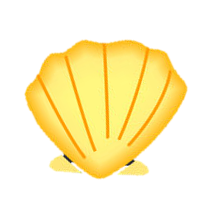 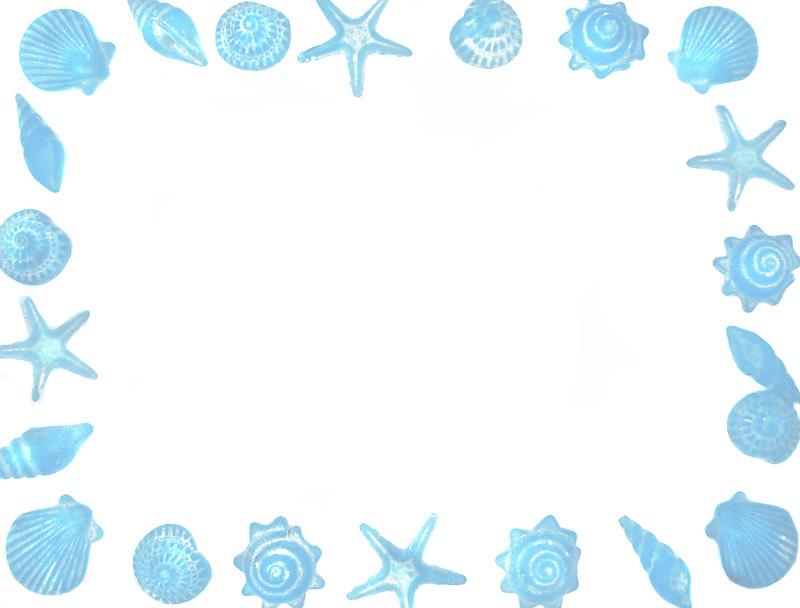 Từ năm 1990 đến năm 2020 nhiệt độ trung bình năm trên Trái Đất tăng bao nhiêu độ?
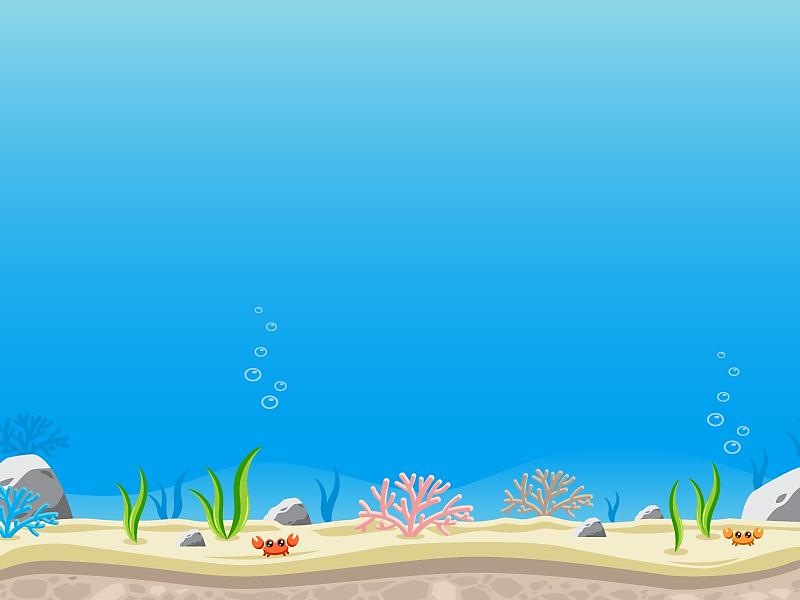 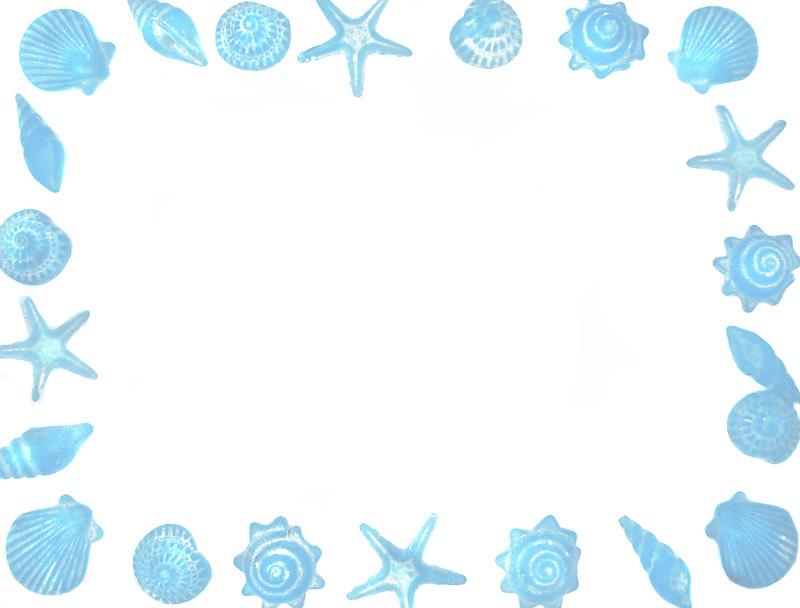 Trong các hành động sau đây, hành động nào góp phần giảm nhẹ biến đổi khí hậu?
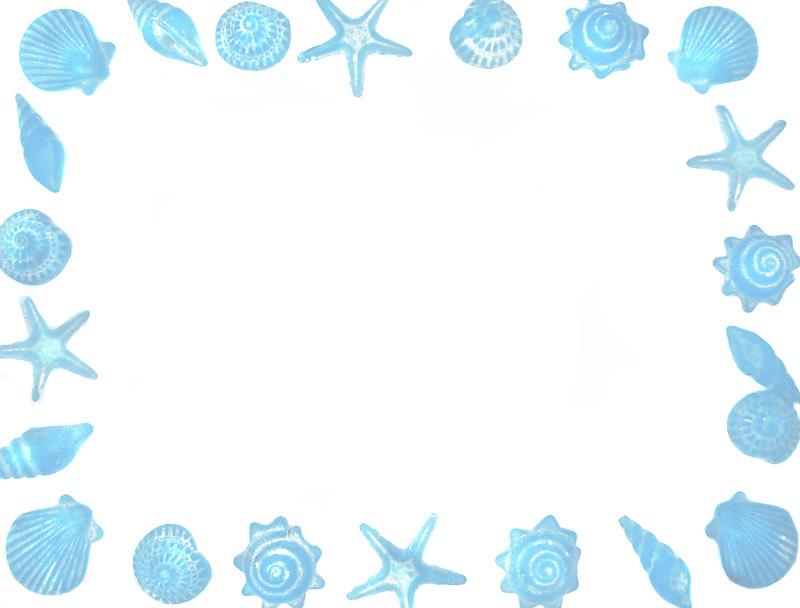 A. Trồng cây xanh
B. Sử dụng nhiên liệu hóa thạch
C. Sử dụng phương tiện công cộng
D. Sử dụng tiết kiệm năng lượng
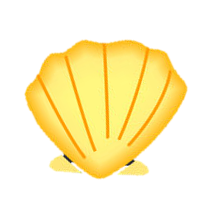 E. Bảo vệ rừng
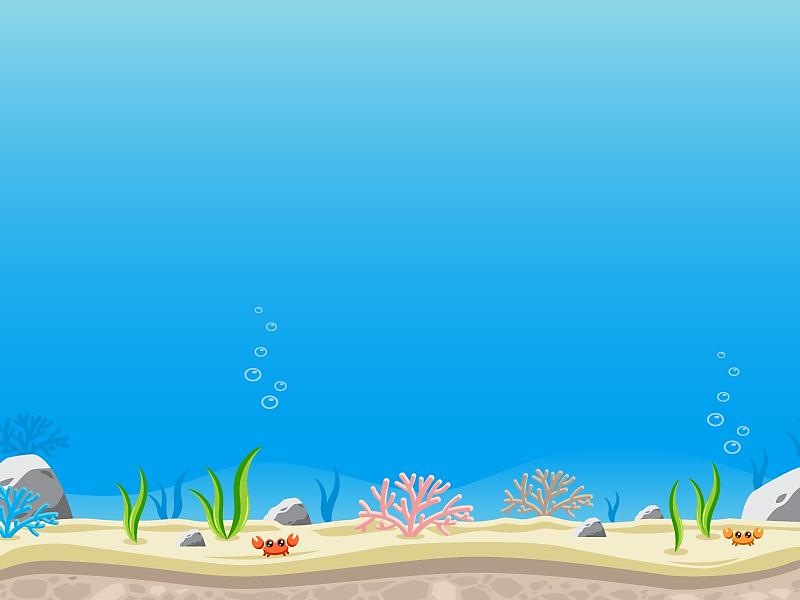 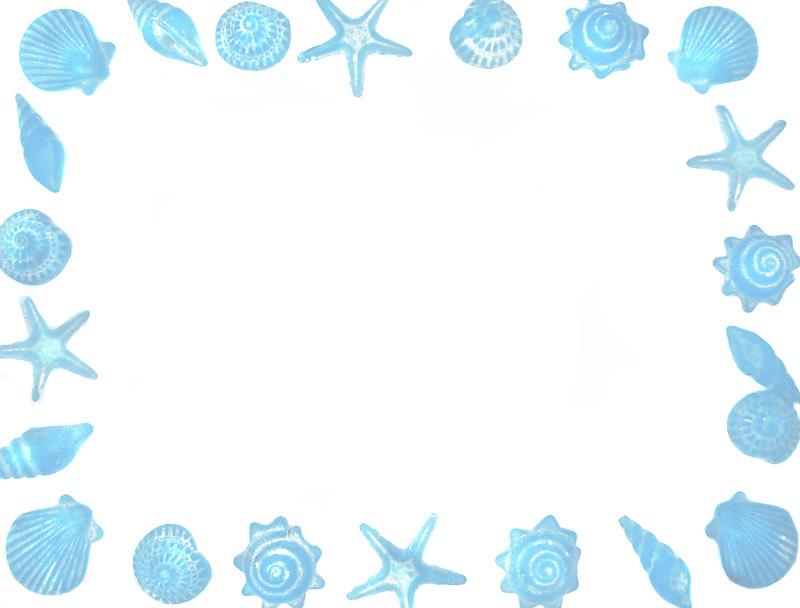 Những câu sau, câu nào không đúng với đặc điểm đới nóng?
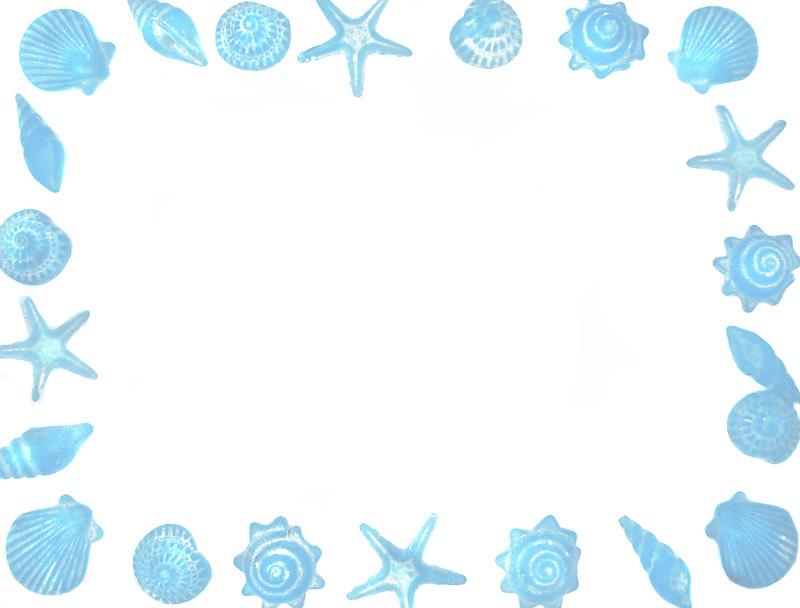 A. Gió tín phong thổi quanh năm
B. Quanh năm nóng, nhiệt độ trung bình năm trên 200C
C. Lượng mưa dao động từ 500-1000mm
D. Lượng mưa trung bình năm 1000mm- 2000mm
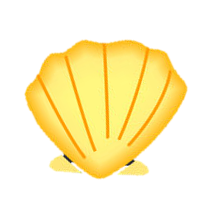 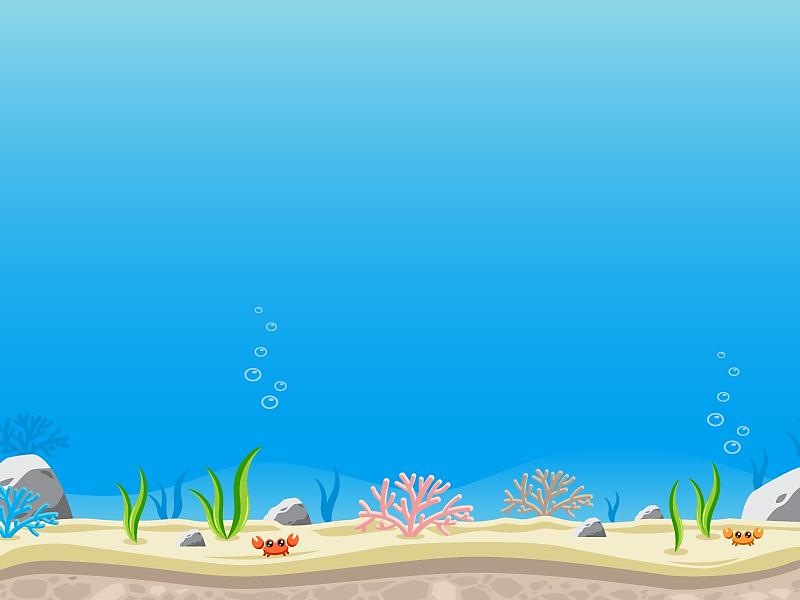 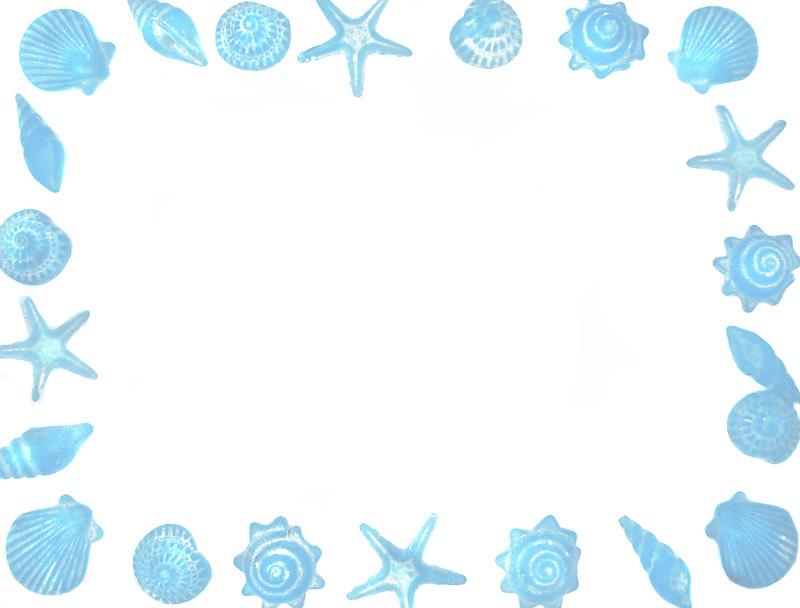 Khu vực nào trên Trái Đất có lượng mưa trên 2000mm/năm
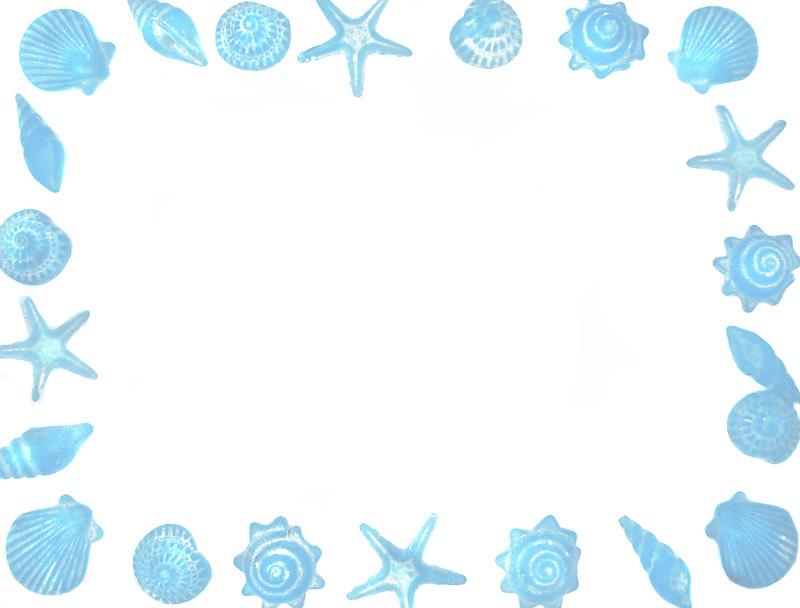 A. Khu vực cực
B. Khu vực ôn đới
C. Khu vực chí tuyến
D. Khu vực xích đạo
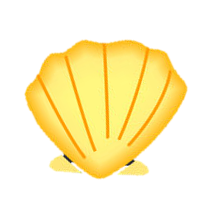 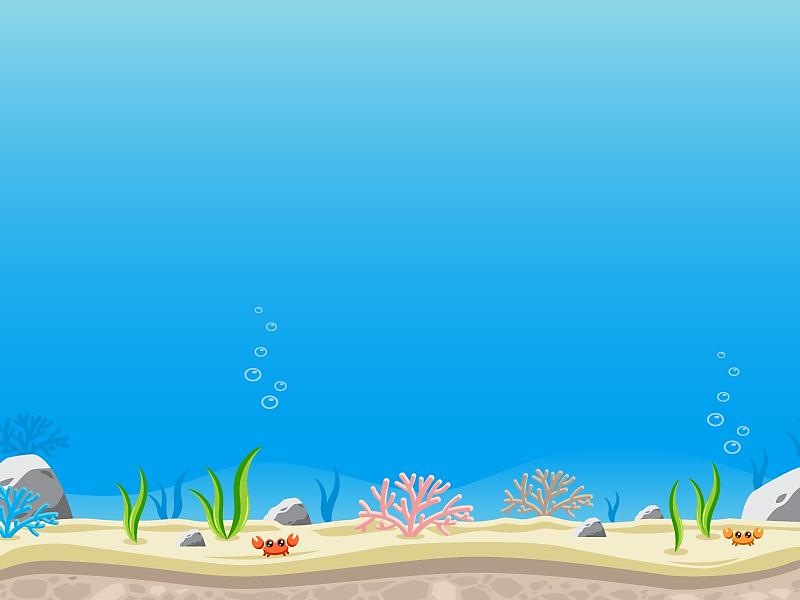 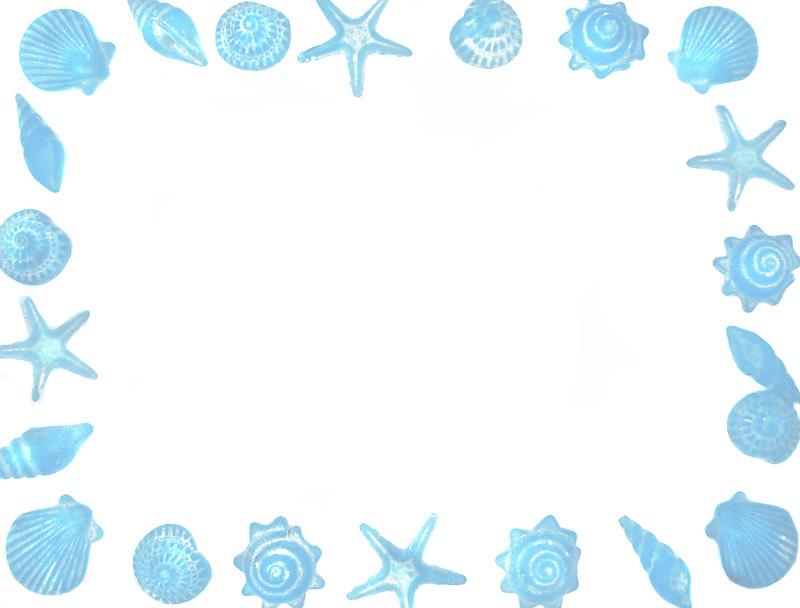 Giả sử có một ngày ở Hà Nội, người ta đo nhiệt độ lúc 1 giờ được 200C, 7 giờ được 240C, 13 giờ được 280C và 19 giờ được 240C .Hỏi nhiệt độ trung bình ngày hôm đó là bao nhiêu?
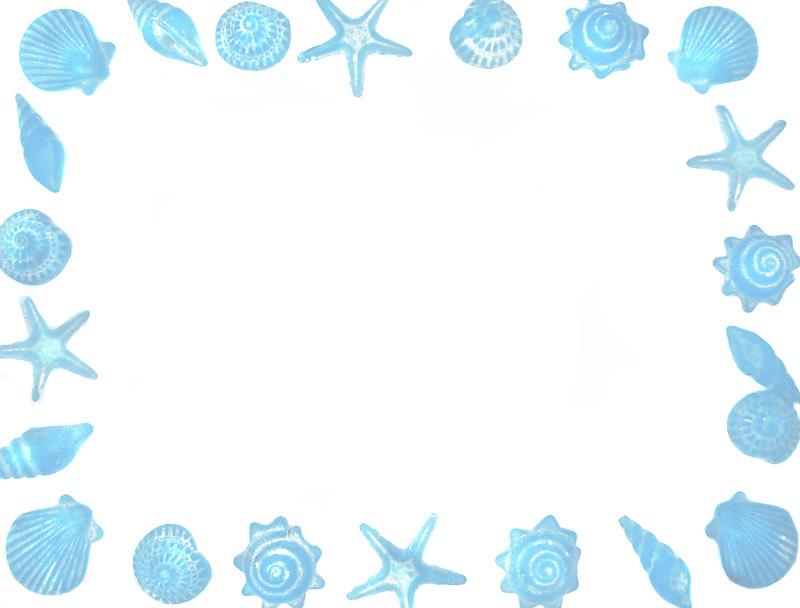 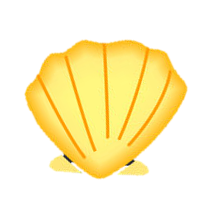 240C
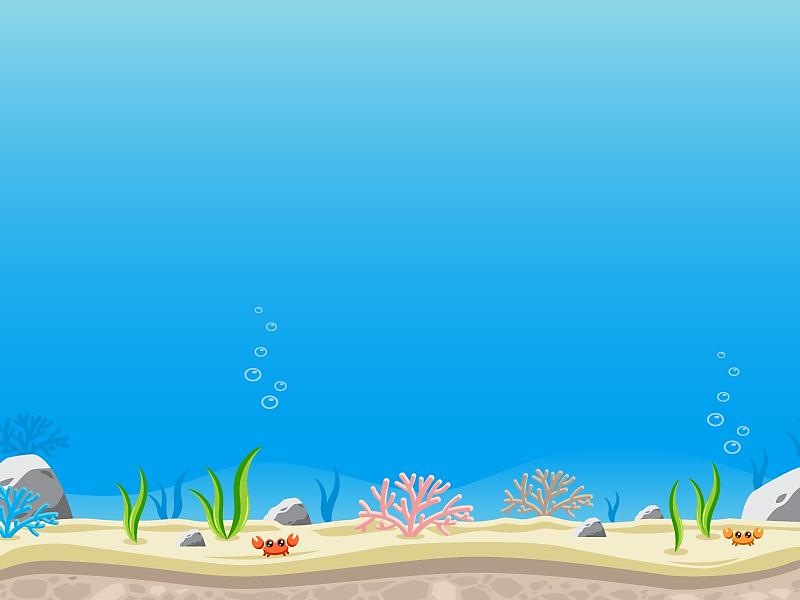 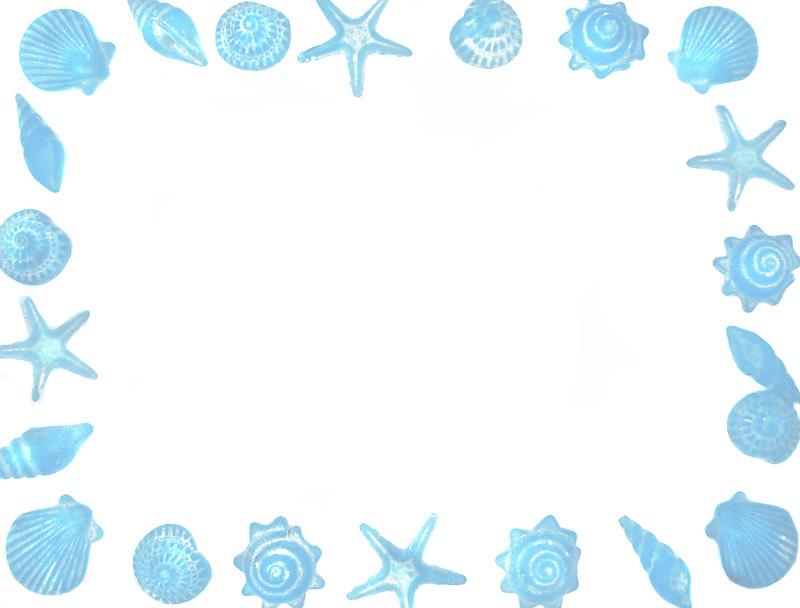 Trong các câu sau, câu nào không đúng khi nói về sự phân bố lượng mưa
 trung bình năm trên Trái Đất?
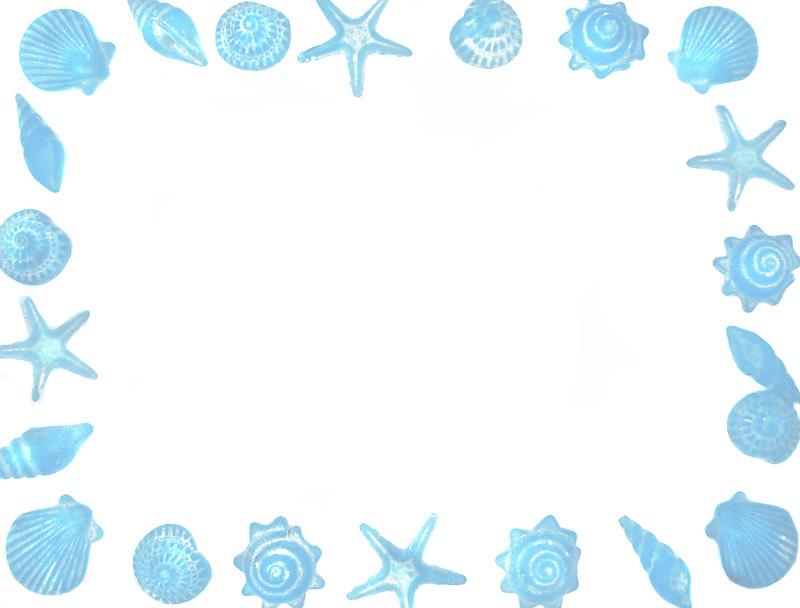 A. Khu vực xích đạo lượng mưa dưới 200mm/năm
B. Vùng cực chỉ có lượng mưa dưới 500mm/năm
C. Khu vực ôn đới lượng mưa từ 500-1000mm
D. Lượng mưa phân bố không đều trên bề mặt 
Trái Đất
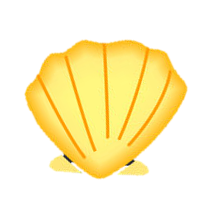 THỰC HÀNH:
PHÂN TÍCH BIỂU ĐỒ NHIỆT ĐỘ, LƯỢNG MƯA
BÀI 17
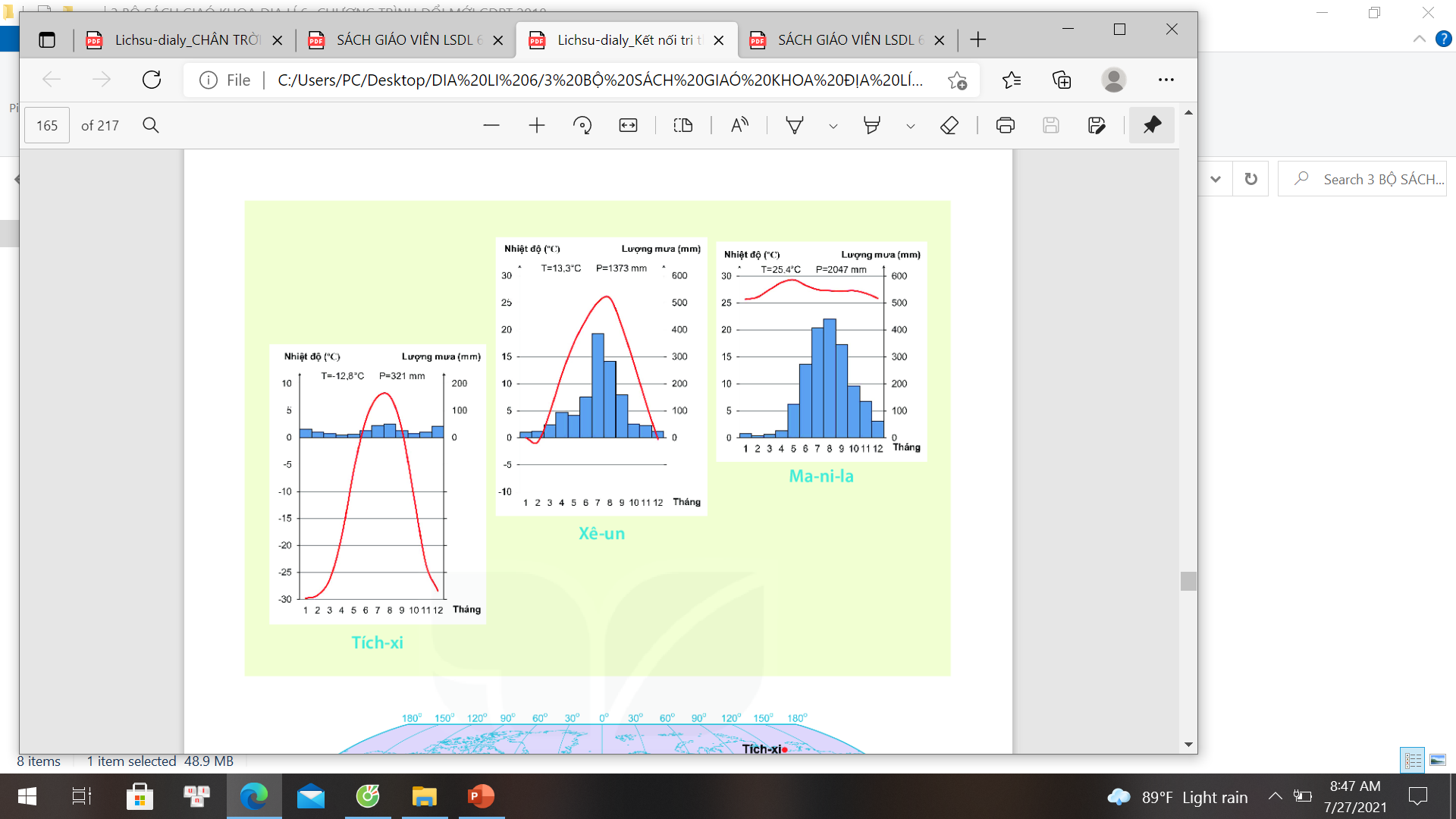 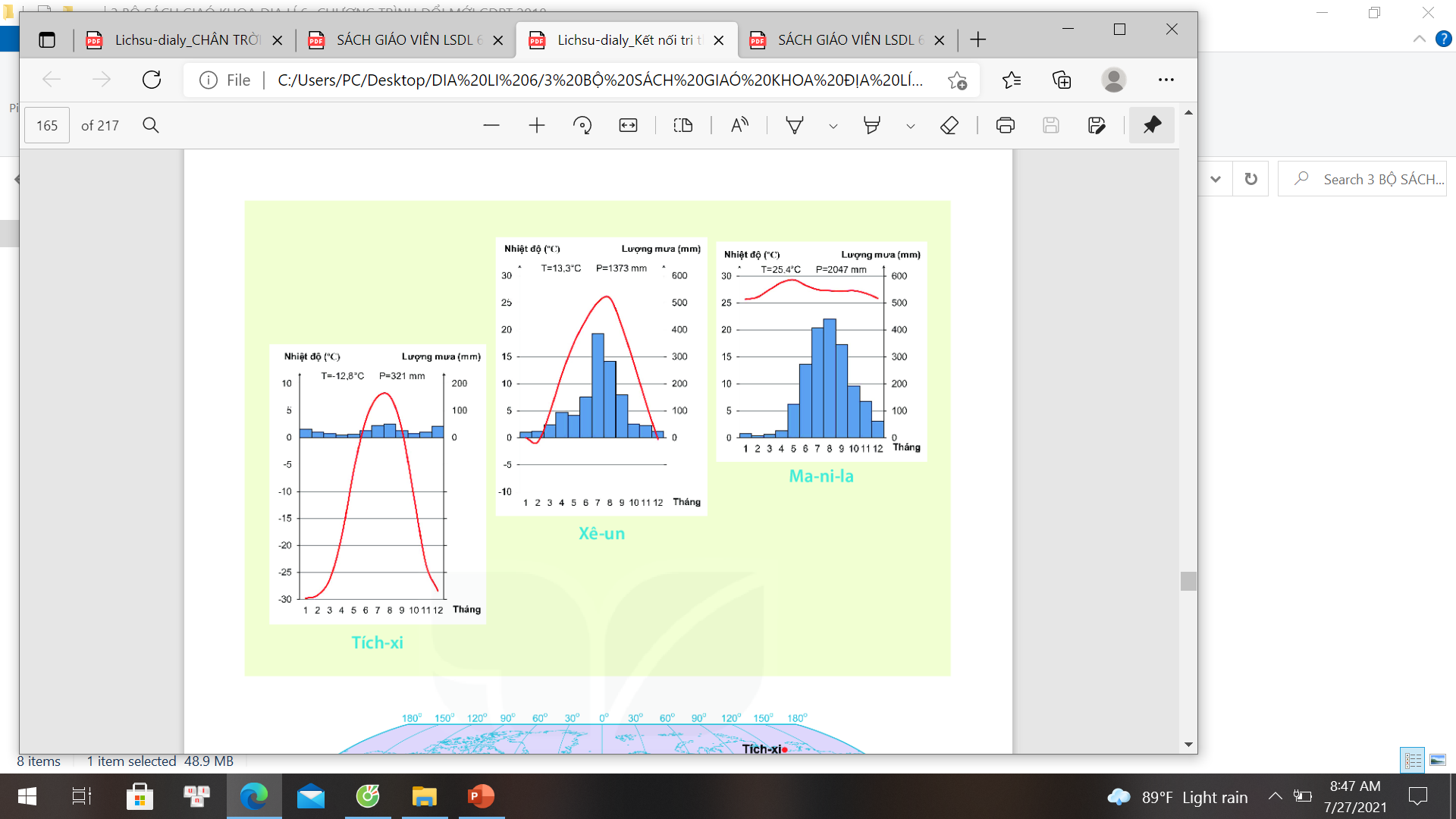 1
Đọc biểu đồ nhiệt độ, lượng mưa
2
Thực hành
1
Đọc biểu đồ nhiệt độ, lượng mưa
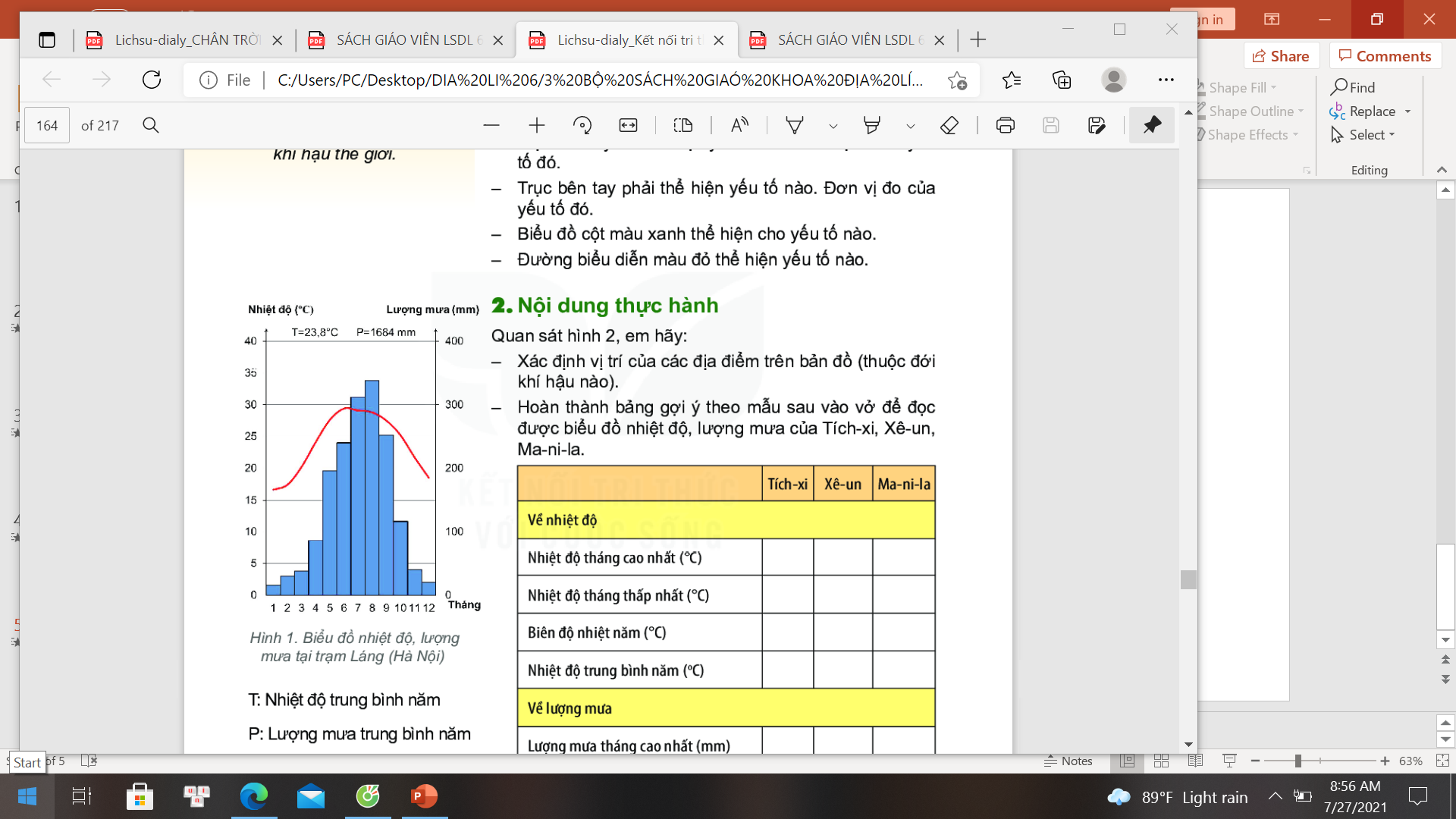 Biểu đồ cột màu xanh thể hiện cho yếu tố nào?
Đường biểu diễn màu đỏ thể hiện yếu tố nào?
Hình 1. Biểu đồ nhiệt độ lượng mưa
 tại trạm Láng (Hà Nội)
[Speaker Notes: Biểu đồ nhiệt độ, lượng mưa được vẽ trên trục tọa độ vuông góc. Với trục ngang ( trục hoành) biểu diễn 12 phần tương ứng thời gian 12 tháng. Trục dọc biểu hiện nhiệt độ (bên trái) và lượng mưa(bên phải). Giá trị nhiệt độ và lượng mưa trong biểu đồ là giá trị trung bình trong nhiều năm tại 1 trạm khí tượng cụ thể, như vậy đây là số liệu khí hậu]
2
Nội dung thực hành
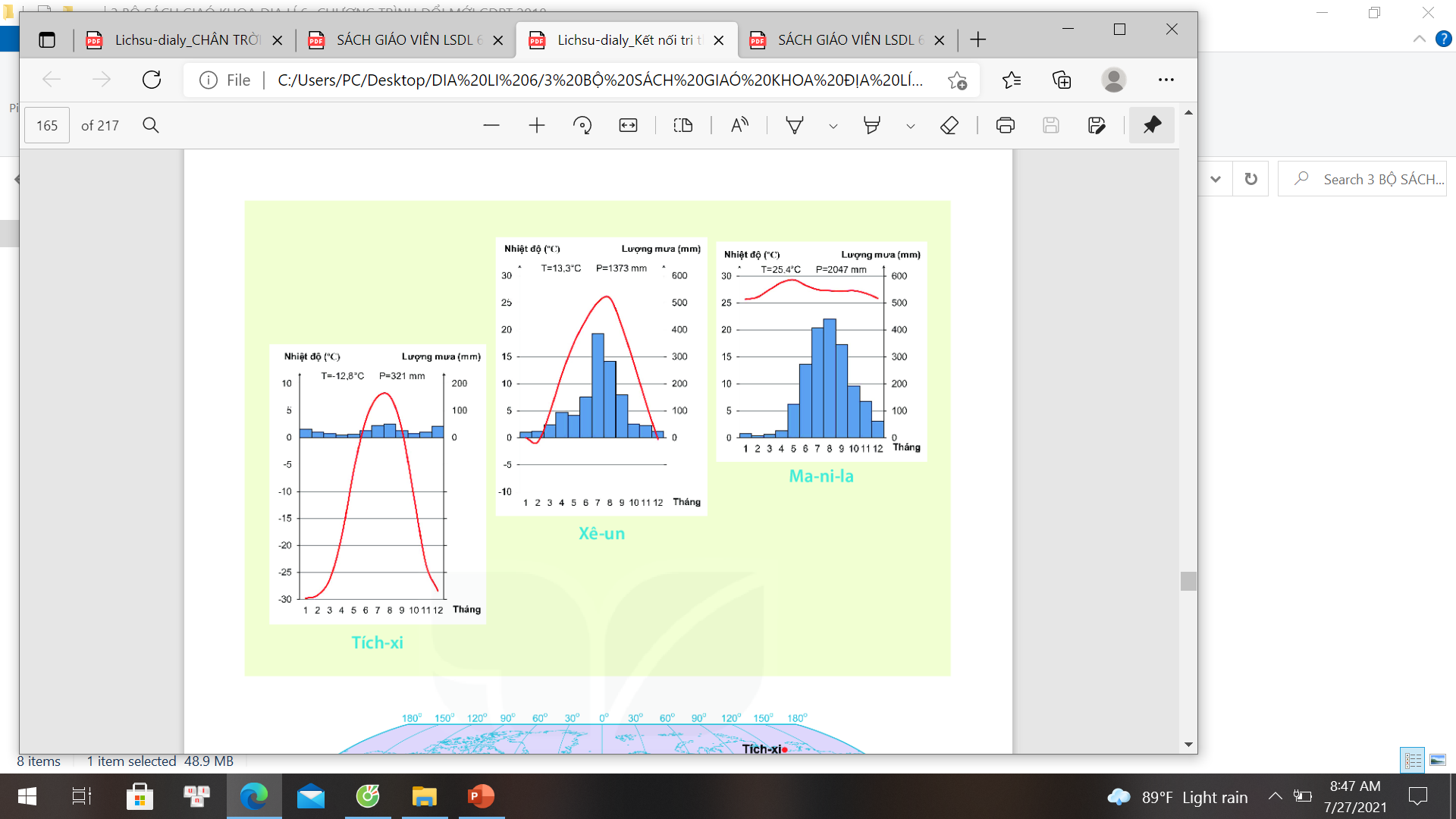 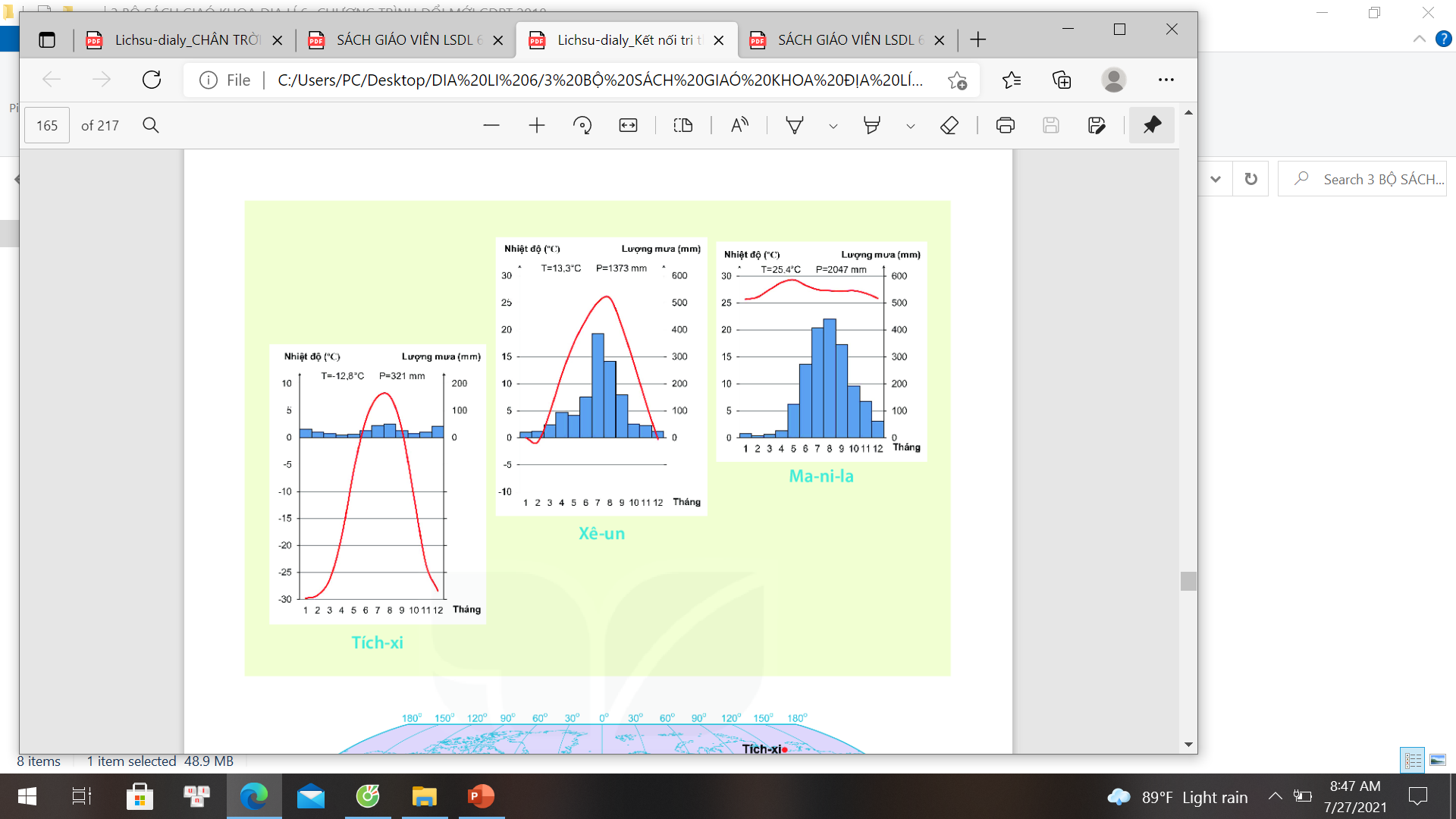 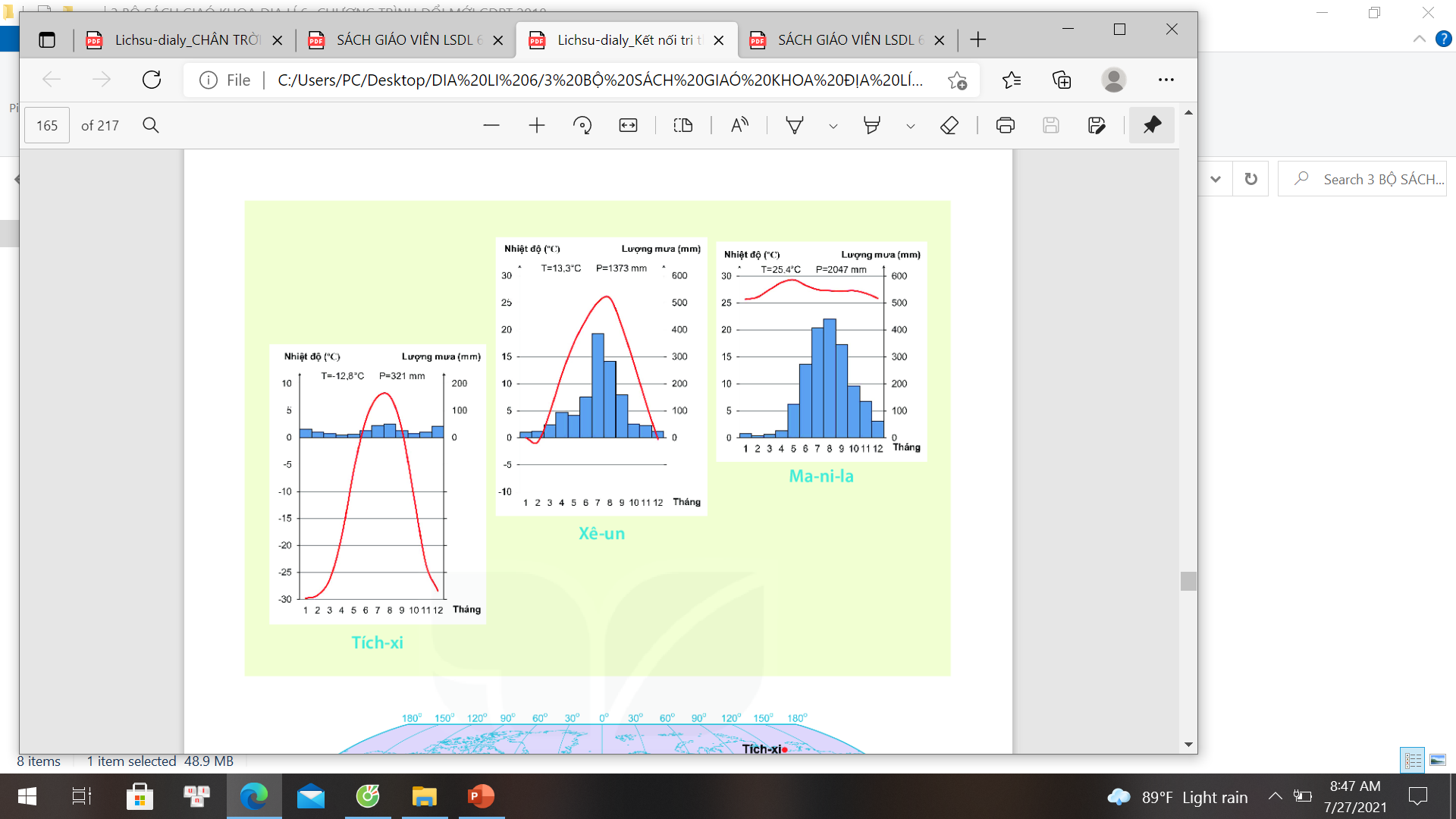 2
Nội dung thực hành
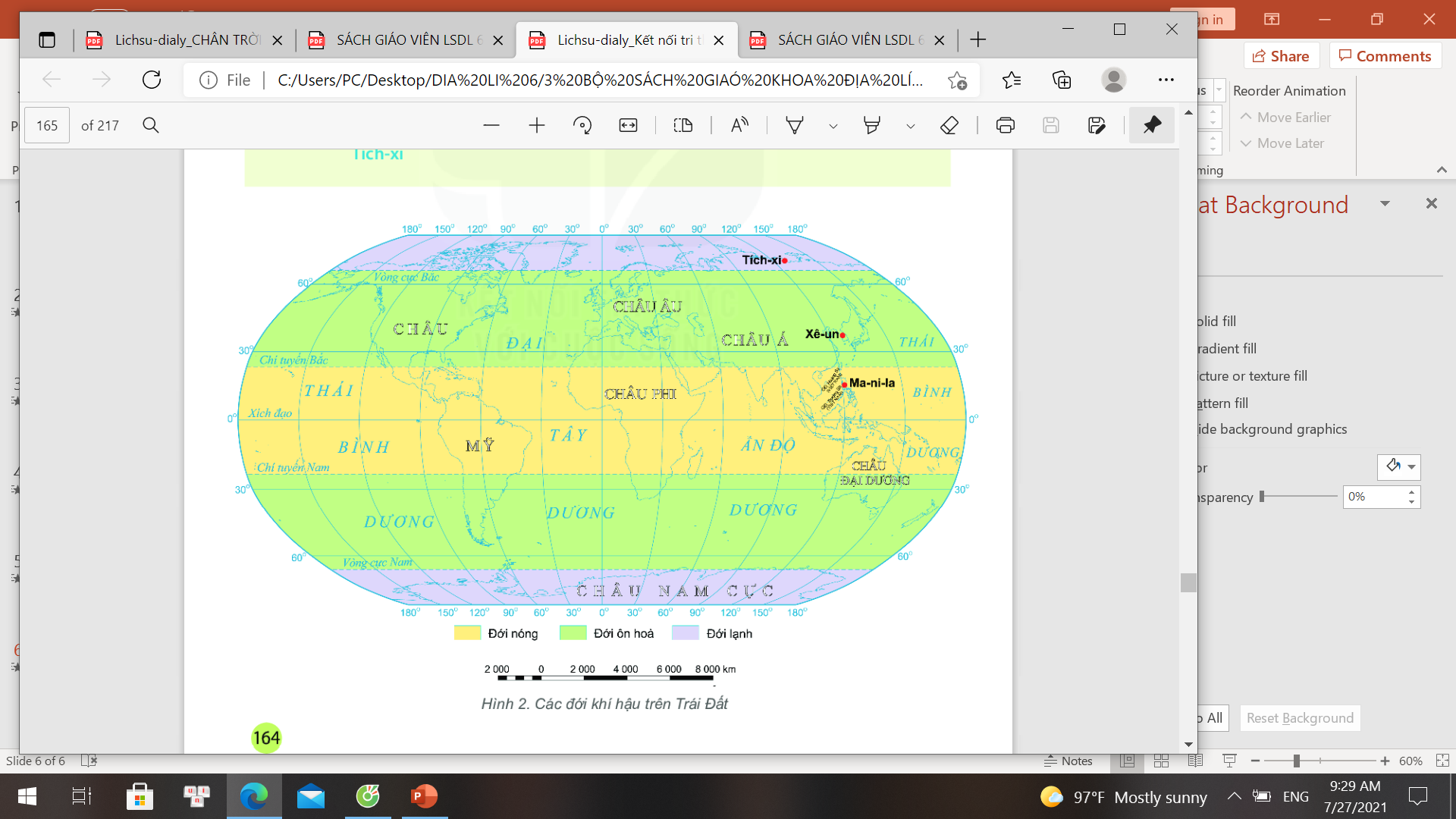 Xác định vị trí của Tích-xi,
Xơ-un, Ma-ni-la
trên bản đồ?
Hình 2. Các đới khí hậu trên Trái Đất
THẢO LUẬN NHÓM 4
Phân tích biểu đồ nhiệt độ lượng mưaTích-xi
NHÓM 1
NHÓM 2
NHÓM 3
Phân tích biểu đồ nhiệt độ lượng mưa Xơ-un
Phân tích biểu đồ nhiệt độ lượng mưa Ma-ni-la
THẢO LUẬN NHÓM 4
Tích-xi
Xơ-un
Ma-ni-la
Về nhiệt độ
Nhiệt độ tháng cao nhất
Nhiệt độ tháng thấp nhất
Biên độ nhiệt độ năm
Nhiệt độ trung bình năm
Nhóm 1
Nhóm 2
Nhóm 3
Về lượng mưa
Lượng mưa tháng cao nhất (mm)
Lượng mưa tháng  thấp nhất (mm)
Lượng mưa trung bình năm (mm)
Nêu đặc điểm nhiệt độ lượng mưa
Địa điểm thuộc đới khí hậu nào
THẢO LUẬN NHÓM 4
Tích-xi
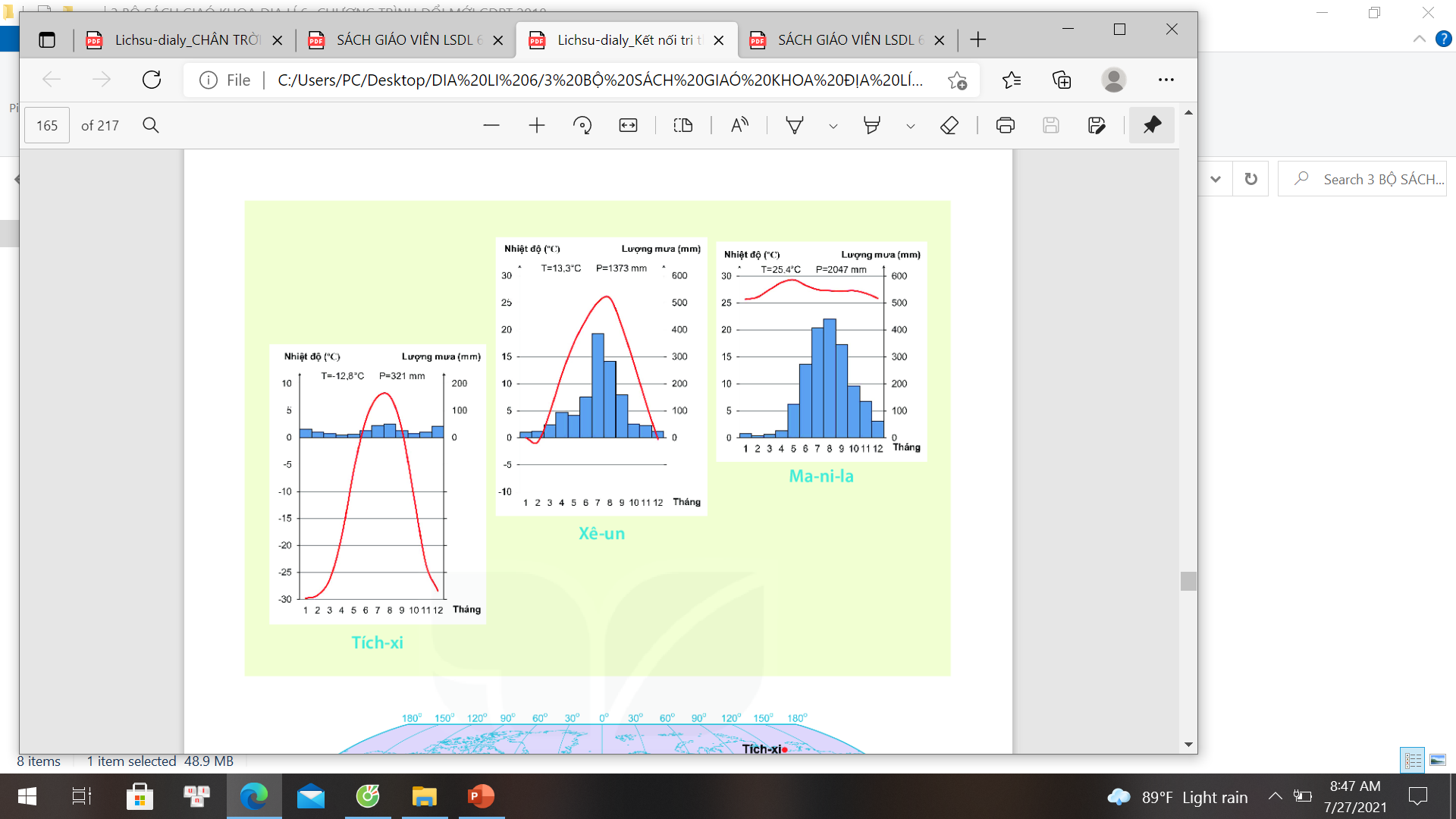 Về nhiệt độ
Nhiệt độ tháng cao nhất
8,1
Nhiệt độ tháng thấp nhất
-30
38,1
Biên độ nhiệt độ năm
Nhiệt độ trung bình năm
-12,8
Nhóm 1
Về lượng mưa
Lượng mưa tháng cao nhất (mm)
50
Lượng mưa tháng  thấp nhất (mm)
10
Lượng mưa trung bình năm (mm)
321
Nêu đặc điểm nhiệt độ lượng mưa
Nhiệt độ trung bình năm thấp dưới 00C, lượng mưa năm nhỏ=> Đới lạnh
Địa điểm thuộc đới khí hậu nào
THẢO LUẬN NHÓM 4
Xơ-un
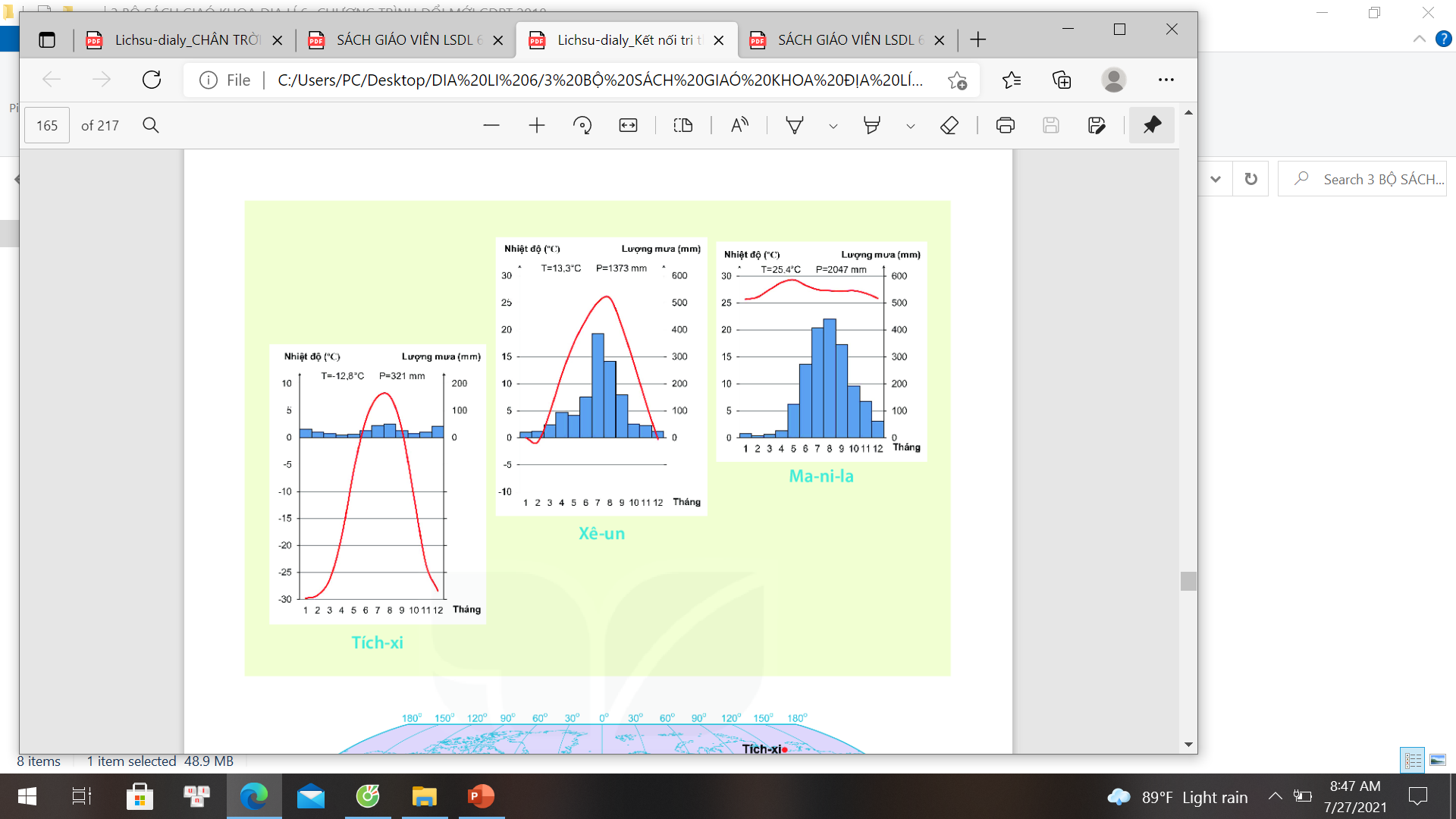 Về nhiệt độ
Nhiệt độ tháng cao nhất
26,2
-1
Nhiệt độ tháng thấp nhất
Biên độ nhiệt độ năm
27,2
Nhiệt độ trung bình năm
13,3
Nhóm 2
Về lượng mưa
Lượng mưa tháng cao nhất (mm)
385
21
Lượng mưa tháng  thấp nhất (mm)
Lượng mưa trung bình năm (mm)
1373
Nêu đặc điểm nhiệt độ lượng mưa
Nhiệt độ trung bình năm dưới 200C,  mưa tương đối nhiều=> Đới ôn hòa
Địa điểm thuộc đới khí hậu nào
THẢO LUẬN NHÓM 4
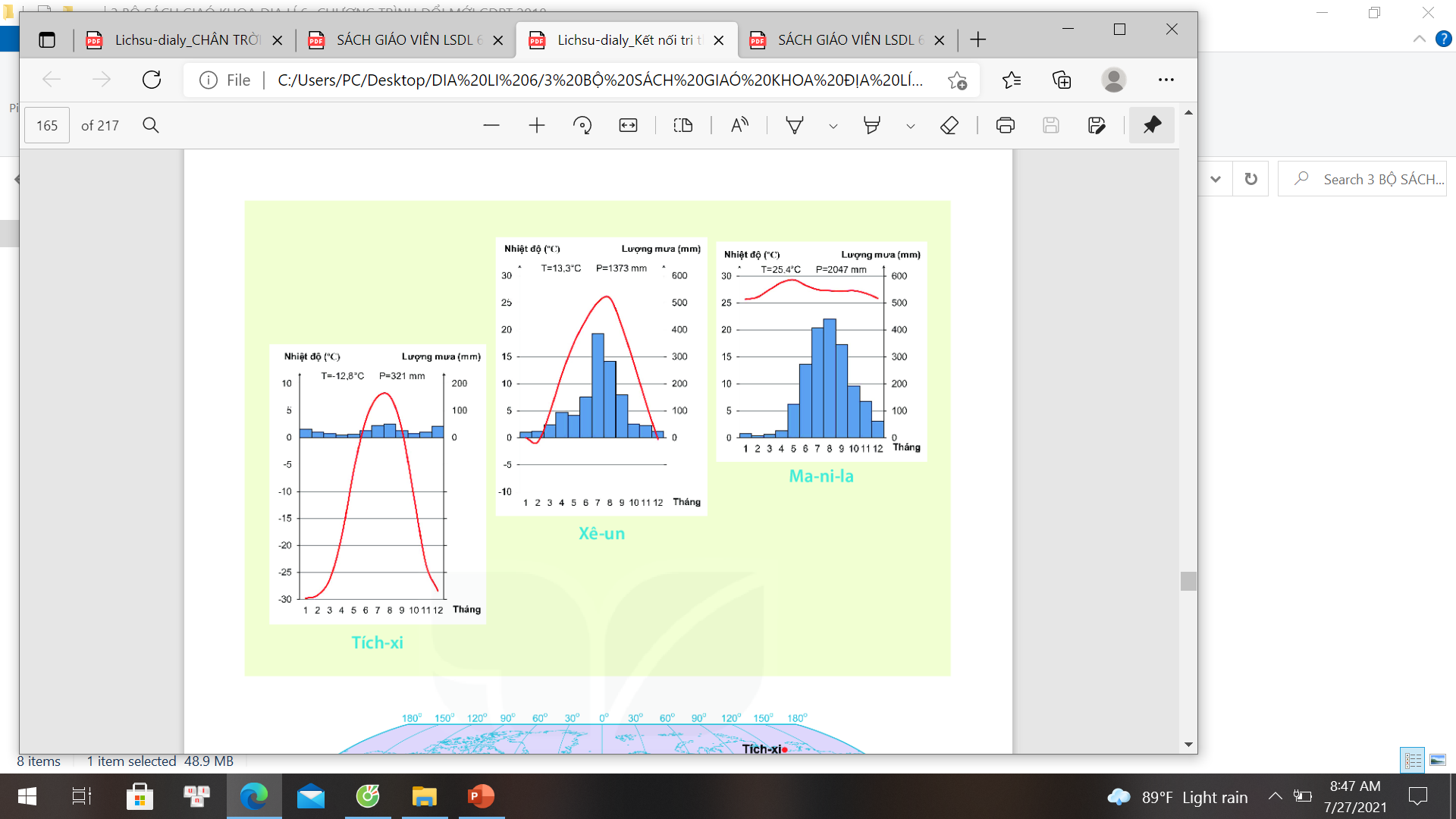 Ma-ni-la
Về nhiệt độ
Nhiệt độ tháng cao nhất
29,3
25,8
Nhiệt độ tháng thấp nhất
Biên độ nhiệt độ năm
3,5
Nhiệt độ trung bình năm
25,4
Nhóm 3
Về lượng mưa
Lượng mưa tháng cao nhất (mm)
446
Lượng mưa tháng  thấp nhất (mm)
8
Lượng mưa trung bình năm (mm)
2047
Nêu đặc điểm nhiệt độ lượng mưa
Nhiệt độ trung bình năm cao,biên độ nhiệt năm nhỏ,lượng mưa lớn=> Đới nóng
Địa điểm thuộc đới khí hậu nào
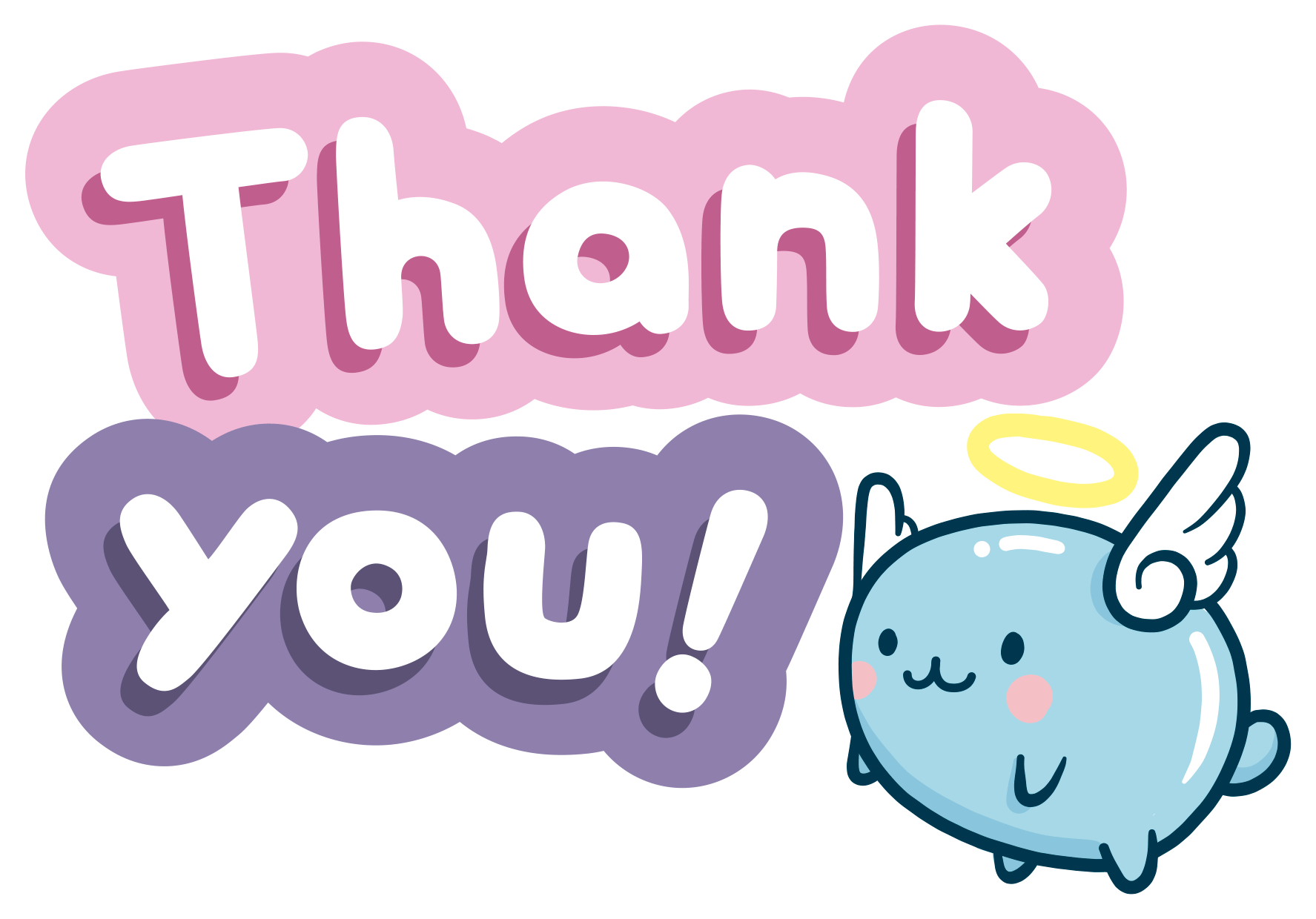 1
Xem lại bài đã học
Dặn dò
2
Hoàn thành bài tập SBT
Chuẩn bị bài :
3
[Speaker Notes: Hoàn thành bài nào GV linh động viết vào nhé]
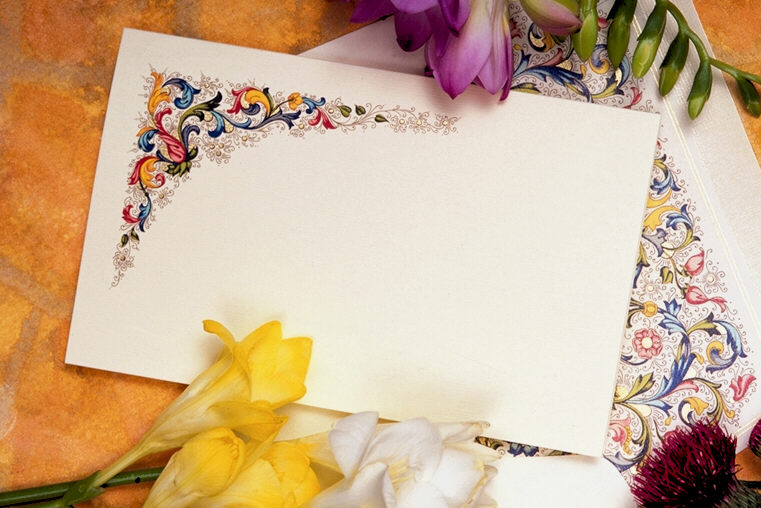 Cảm ơn quý thầy cô và các em!